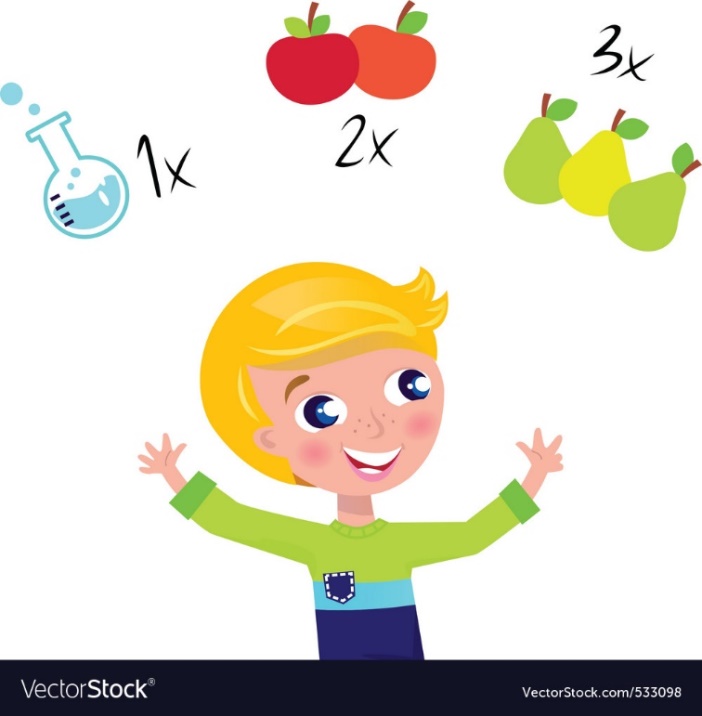 Математика
2 клас
Розділ 2. Додавання одноцифрових чисел з переходом через 10 
Урок 17
Склад чисел 11, 12, 13. Розв’язування задач на знаходження зменшуваного.
Вправа «Дай мені 5»
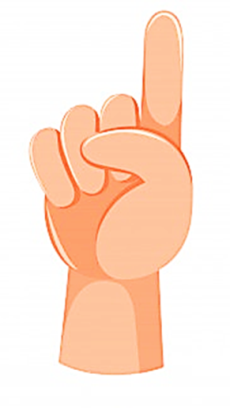 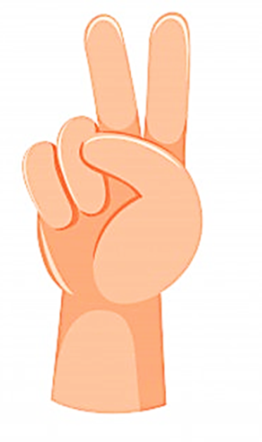 Вуха слухають. Один
Ротик мовчить. Два
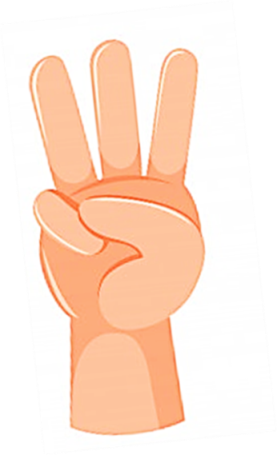 Очі дивляться. Три
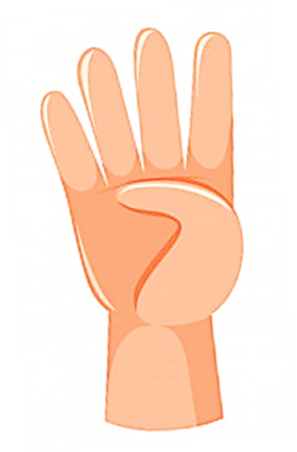 Руки, ноги не рухаються. Чотири
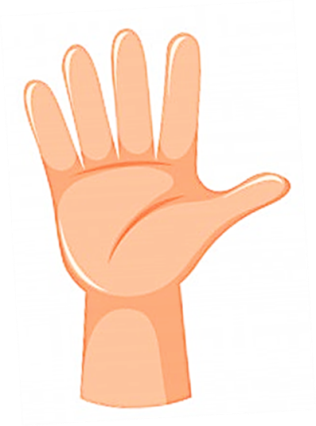 Голова працює. П’ять
Дай мені 5
Усний рахунок
-5
-1
+6
+2
-3
-9
+8
+2
-2
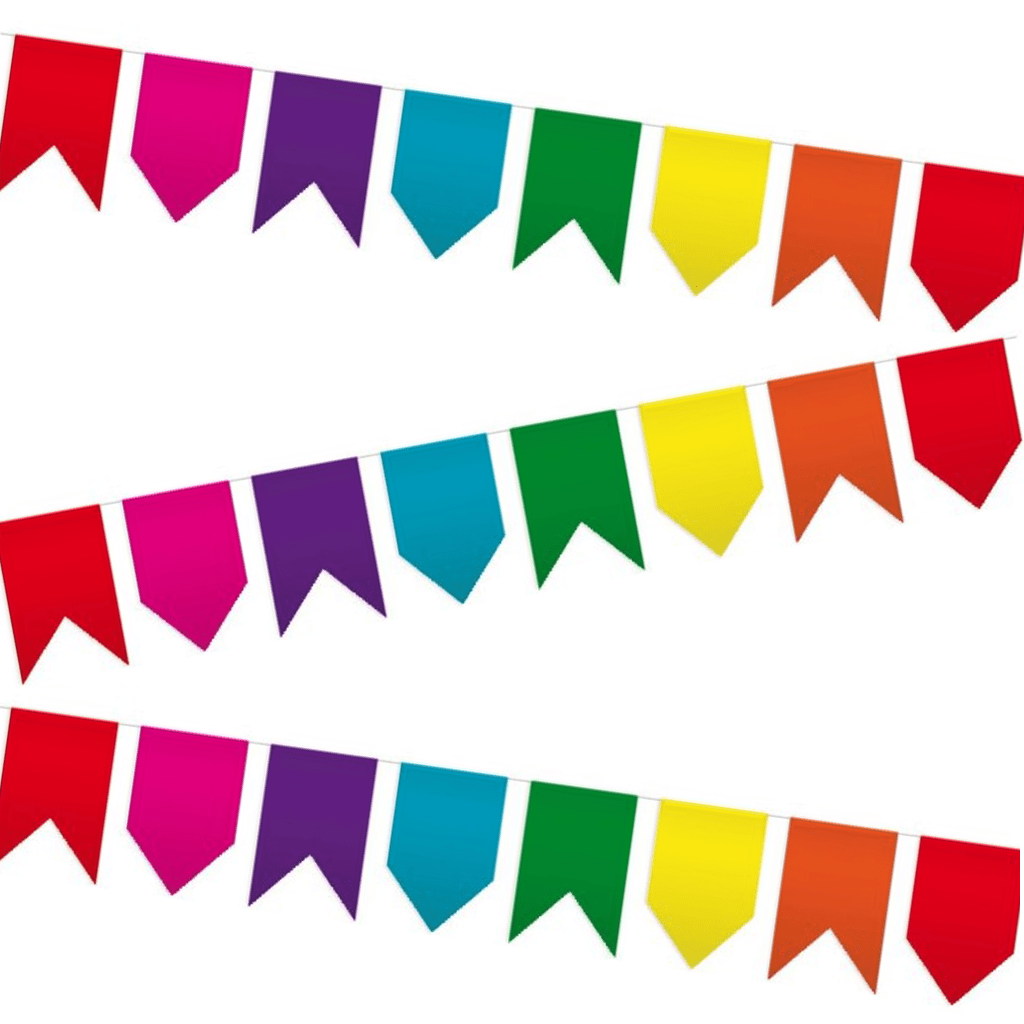 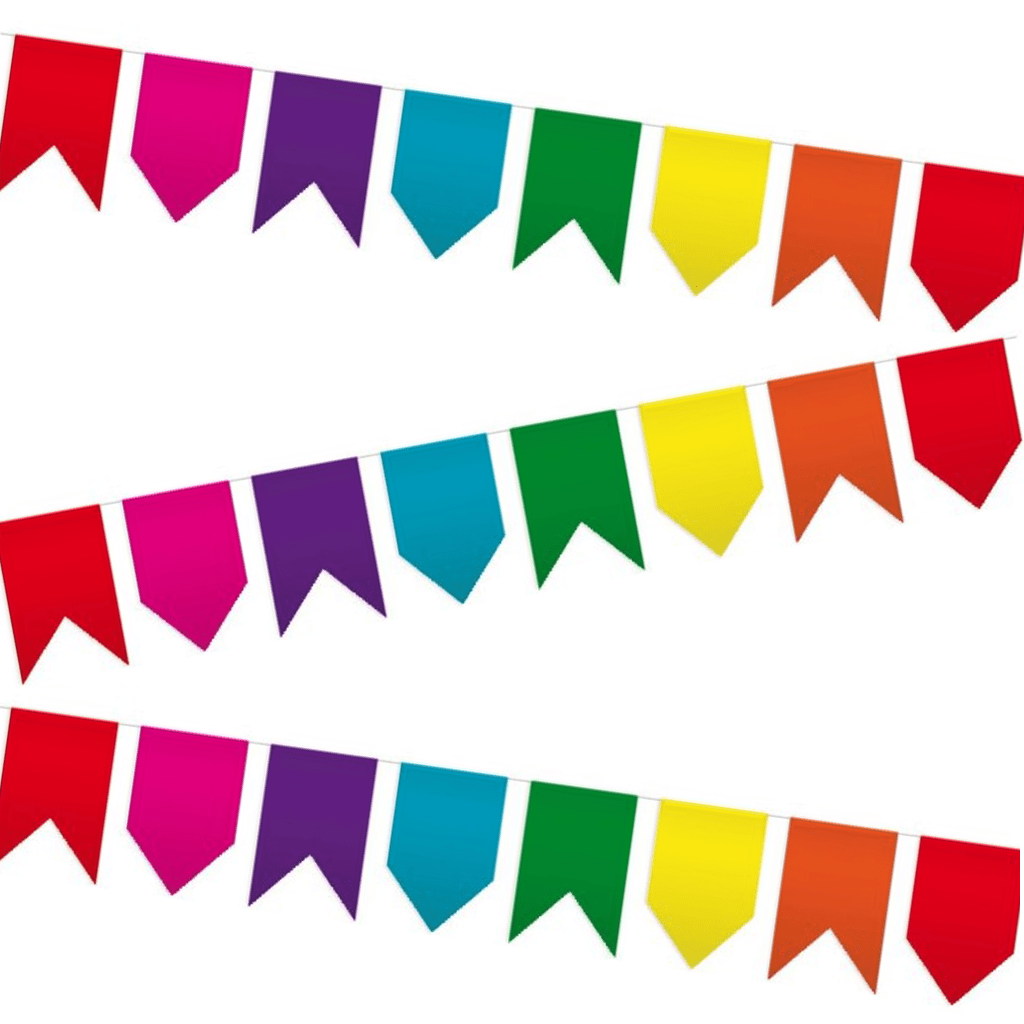 7
10
0
9
0
2
2
3
8
2
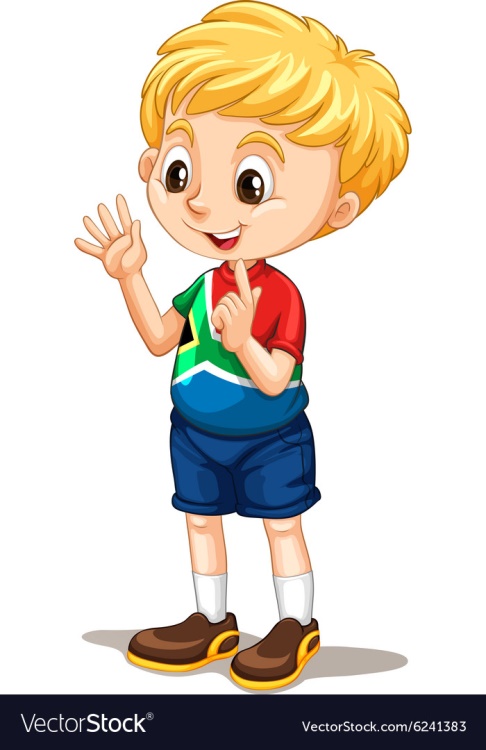 46-46
19-19
28-28
37-37
55-55
9+9
8+8
7+7
6+6
5+5
Обчисли значення виразів, 
записаних у кожній фігурі.
2+9
3+8
4+7
5+6
6+5
7+4
8+3
9+2
Що є спільним для цих виразів?
11
3+9
4+8
5+7
6+6
7+5
8+4
9+3
12
4+9
5+8
6+7
7+6
8+5
9+4
13
Підручник.
Сторінка
23
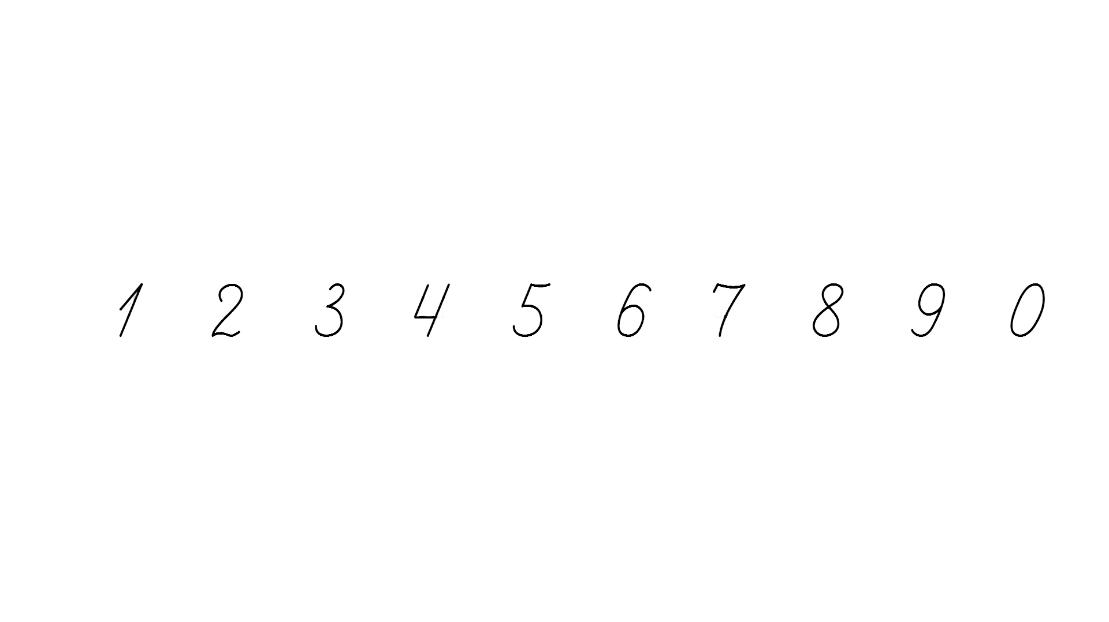 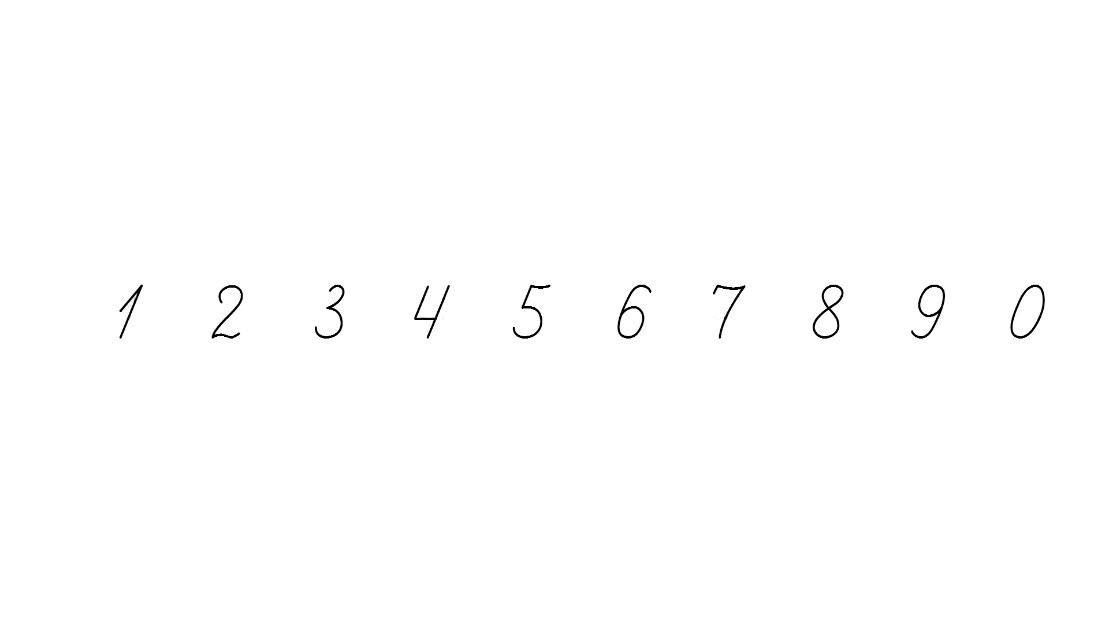 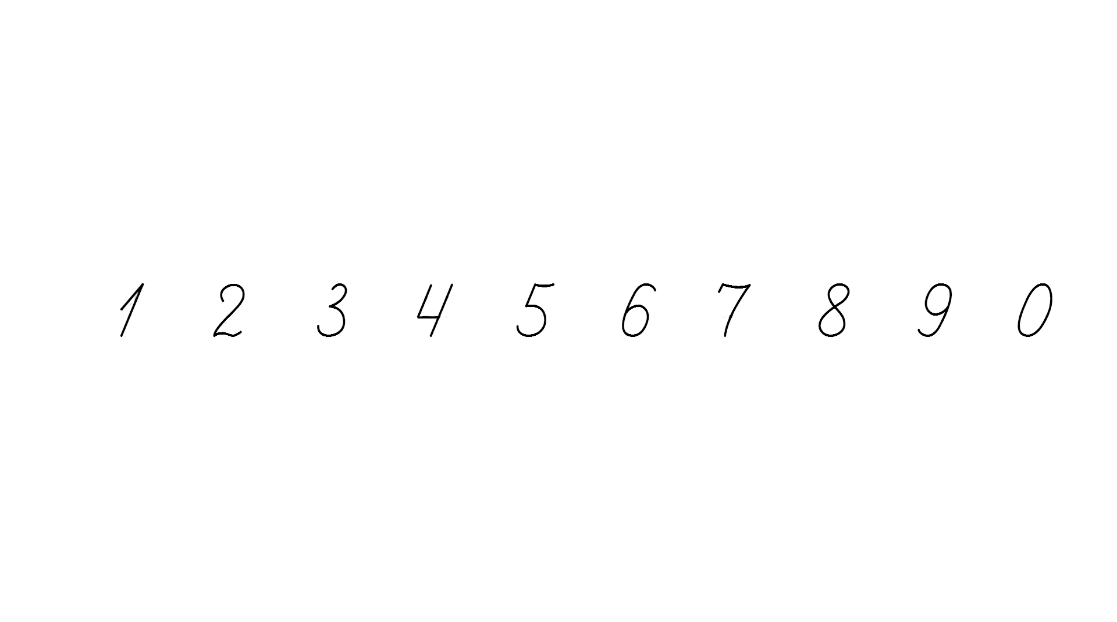 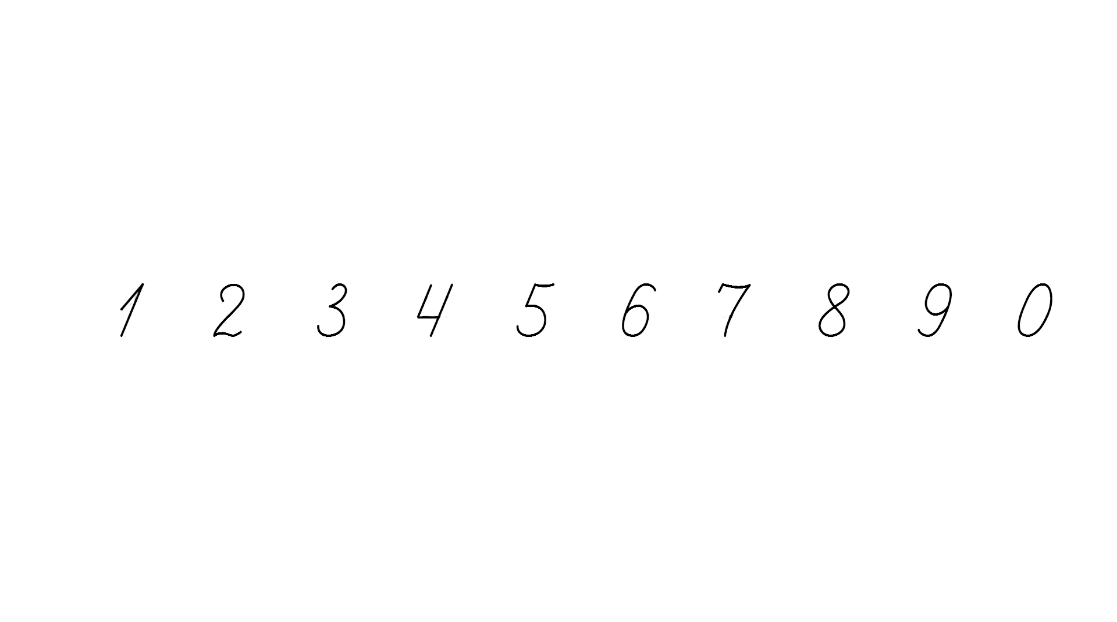 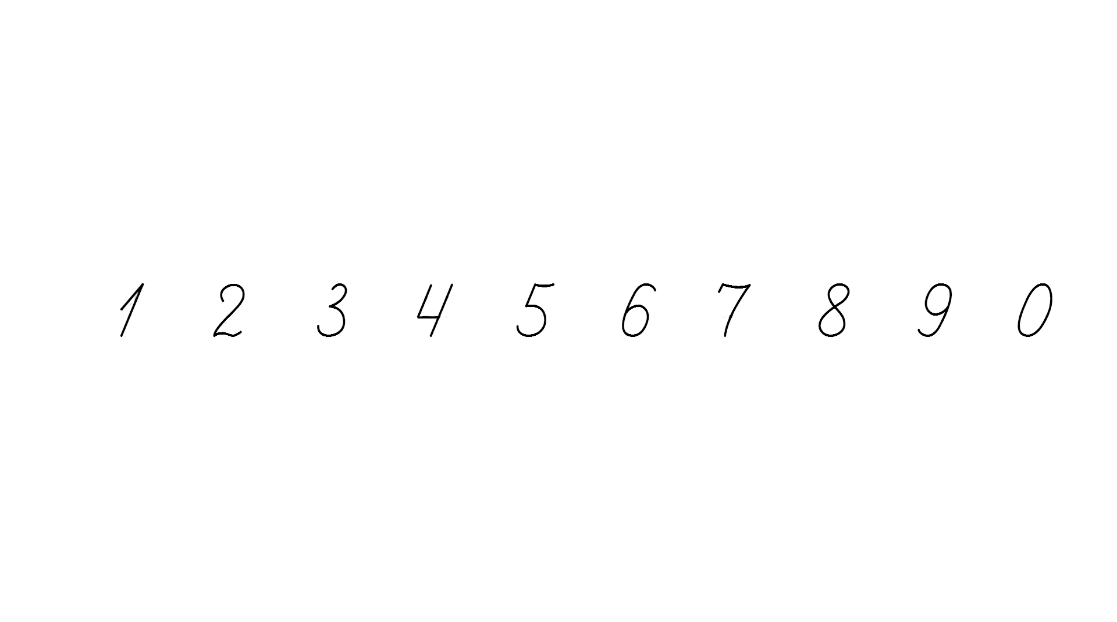 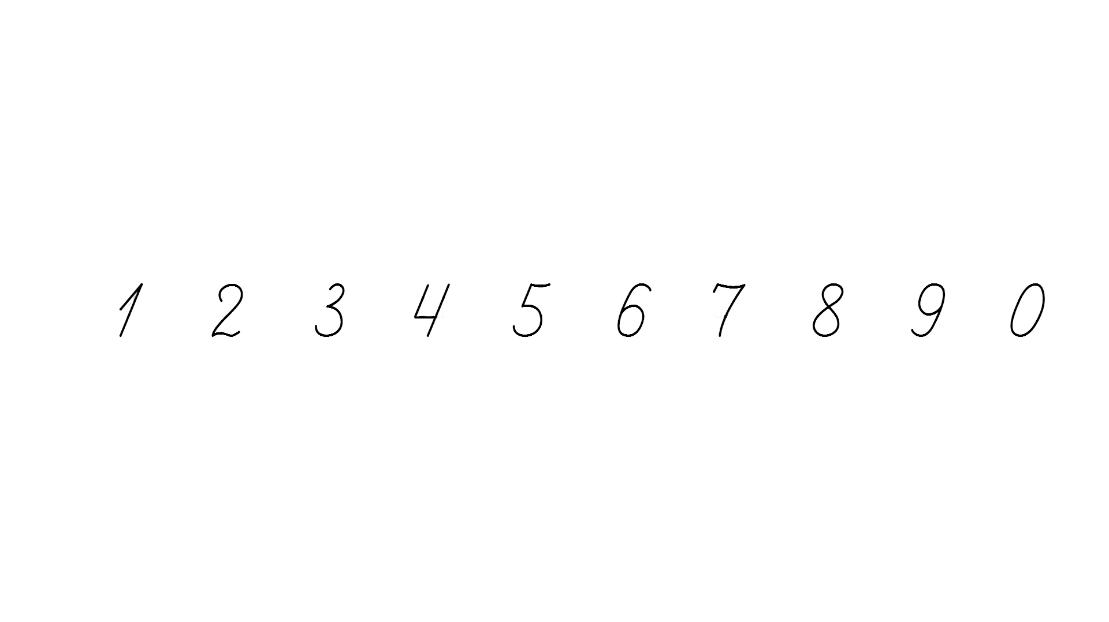 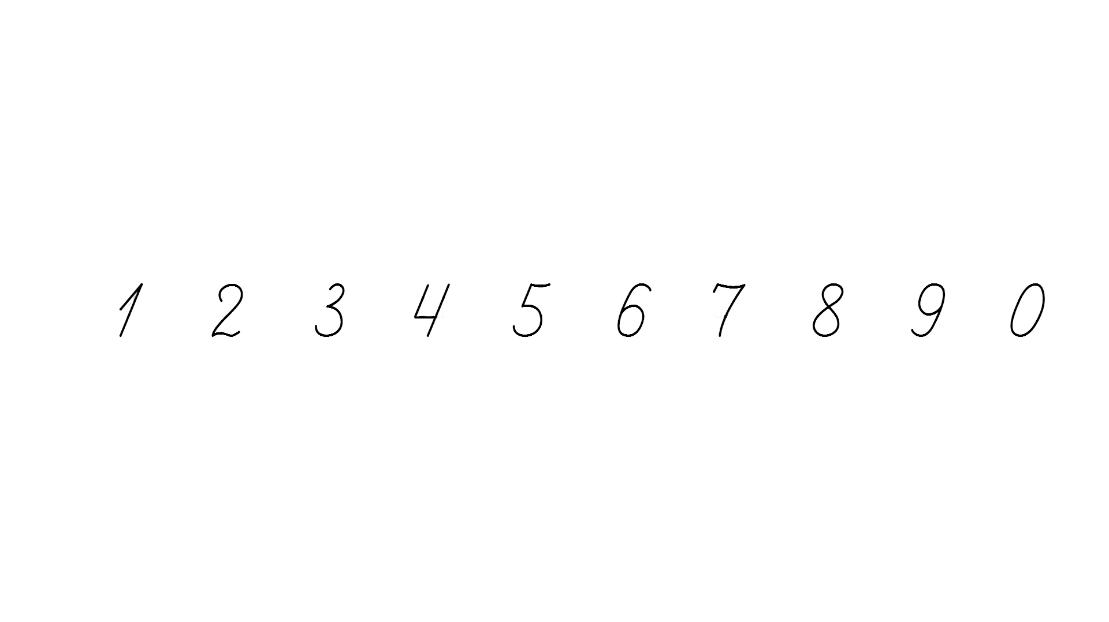 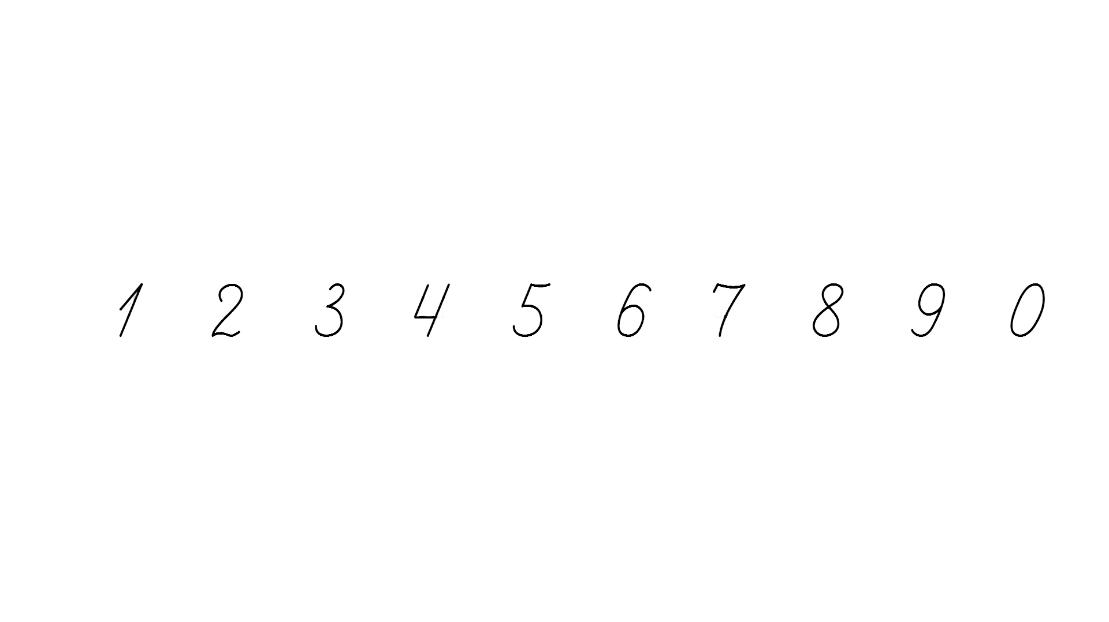 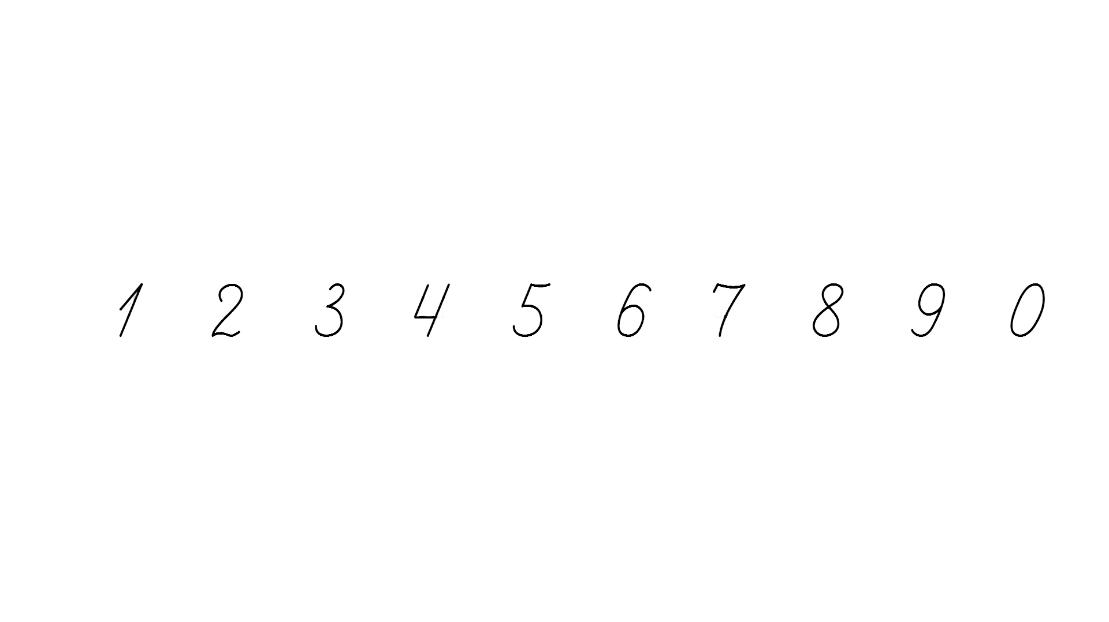 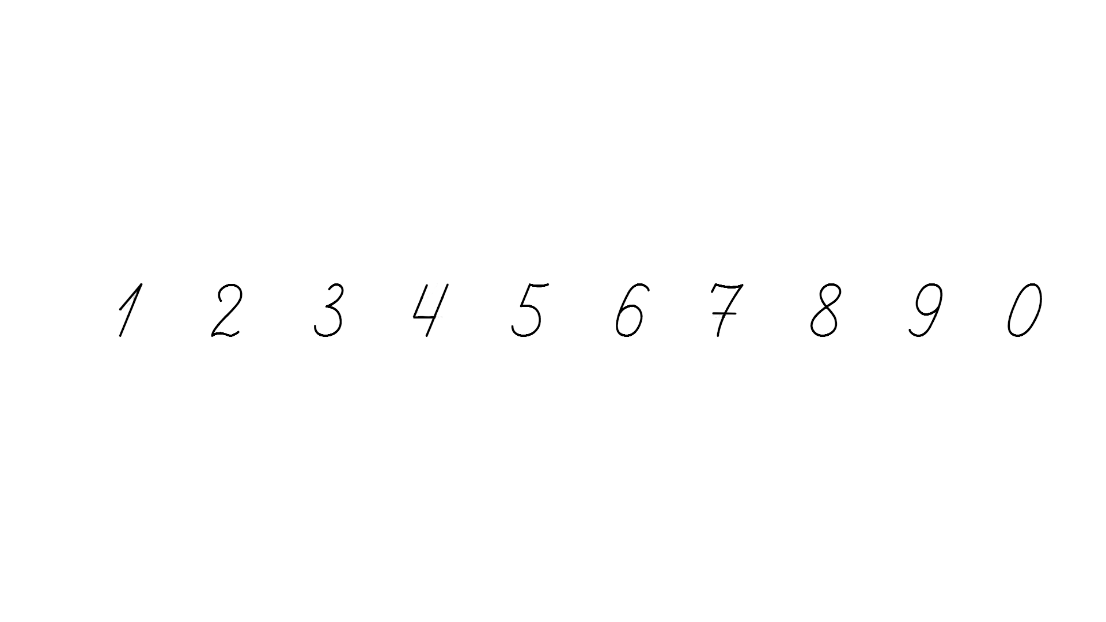 Розв’яжи приклади
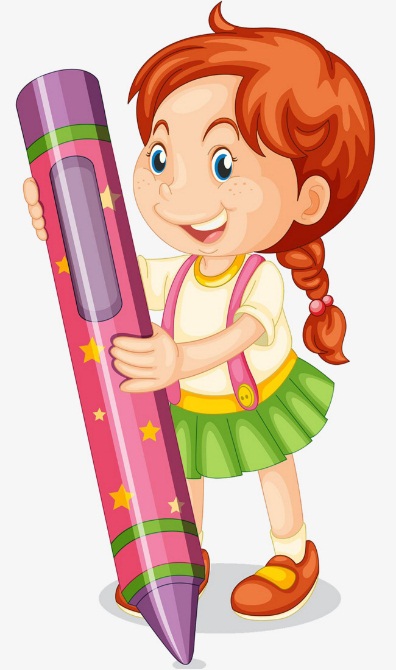 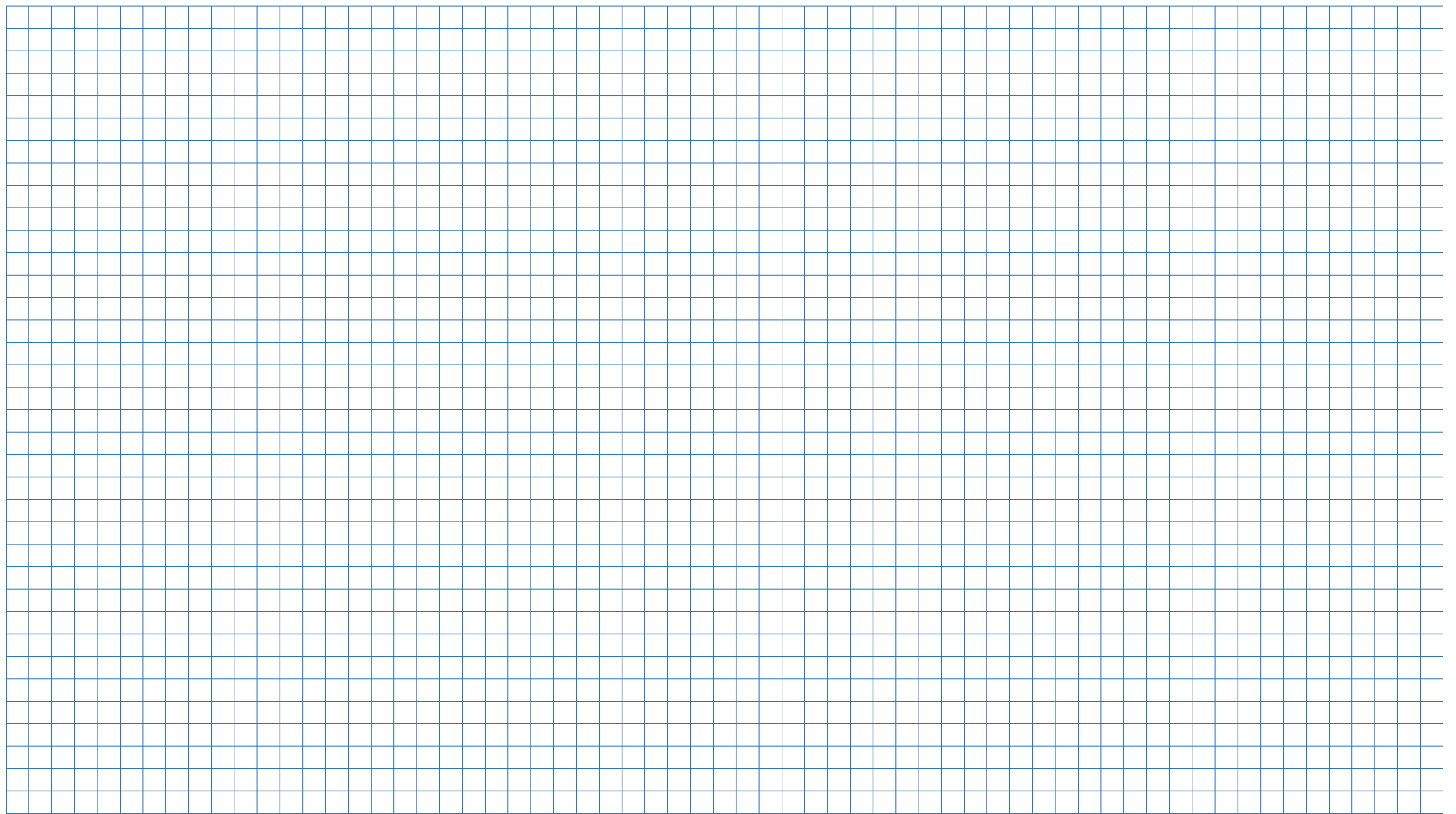 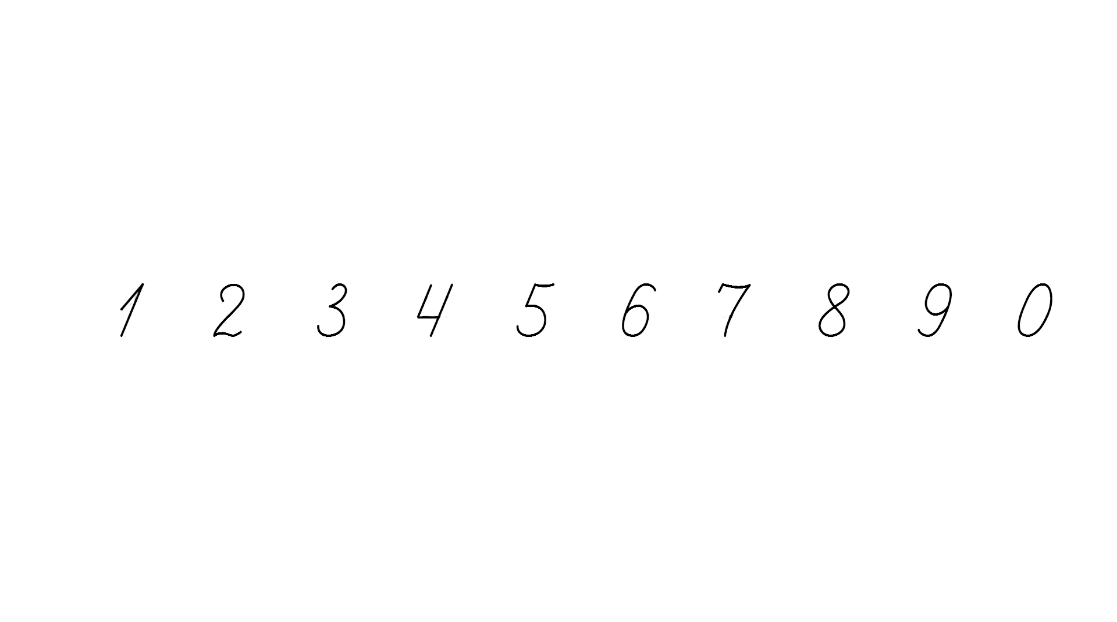 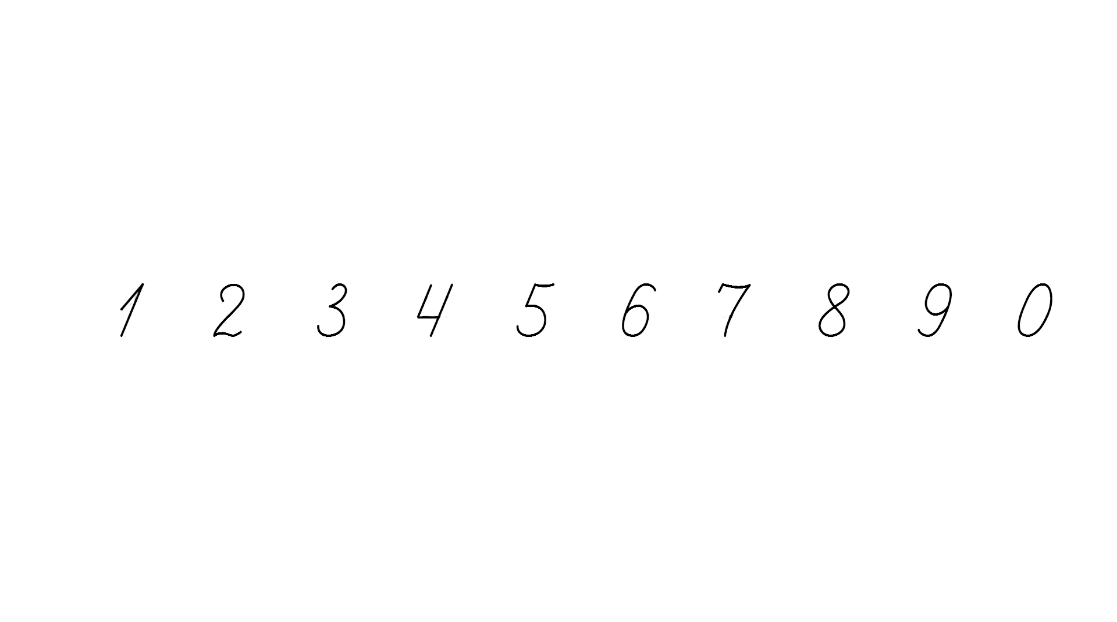 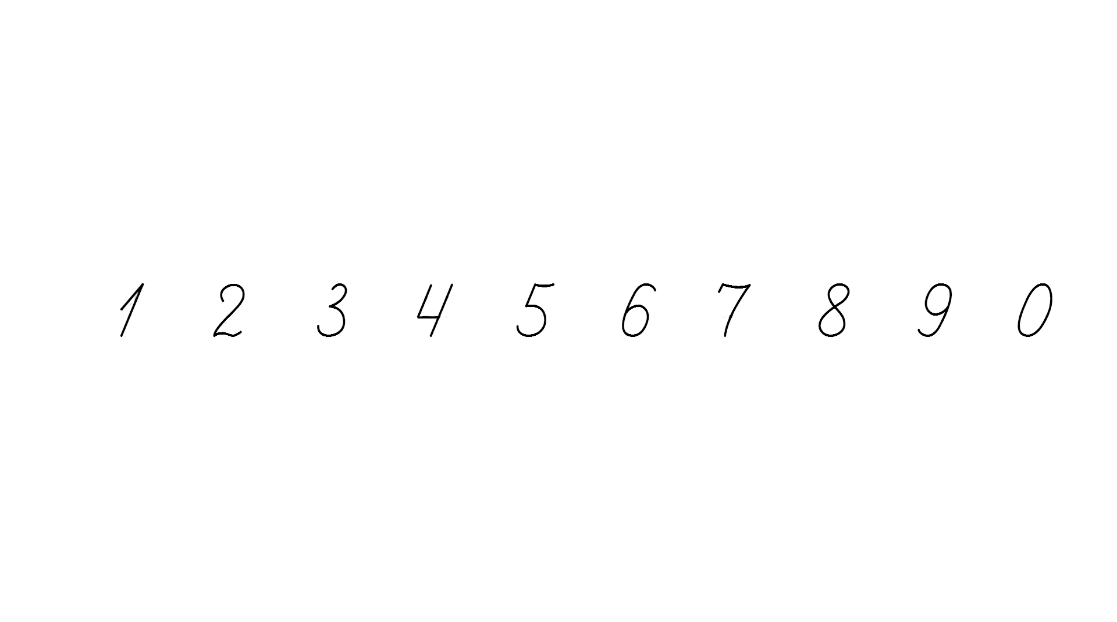 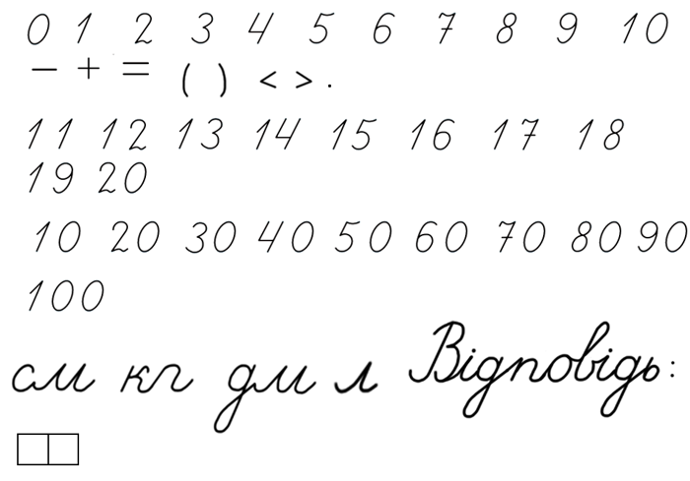 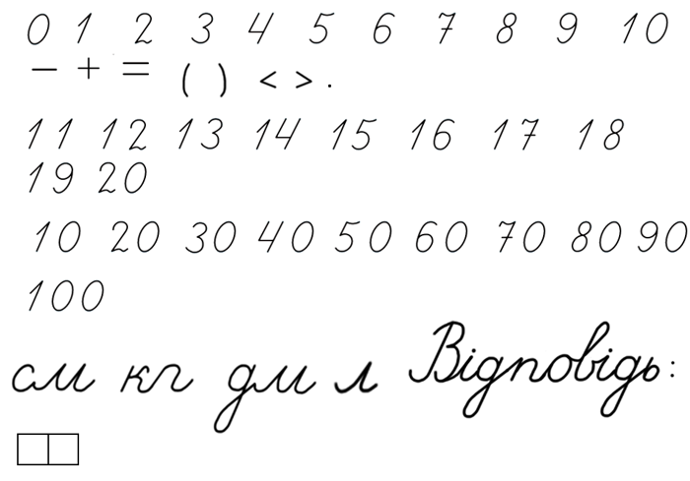 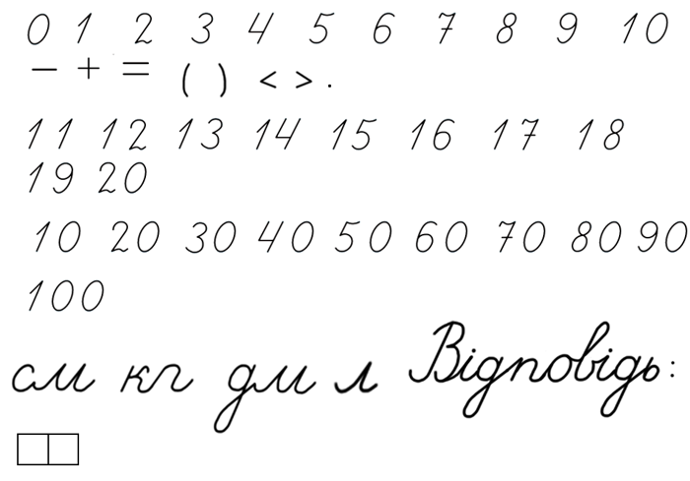 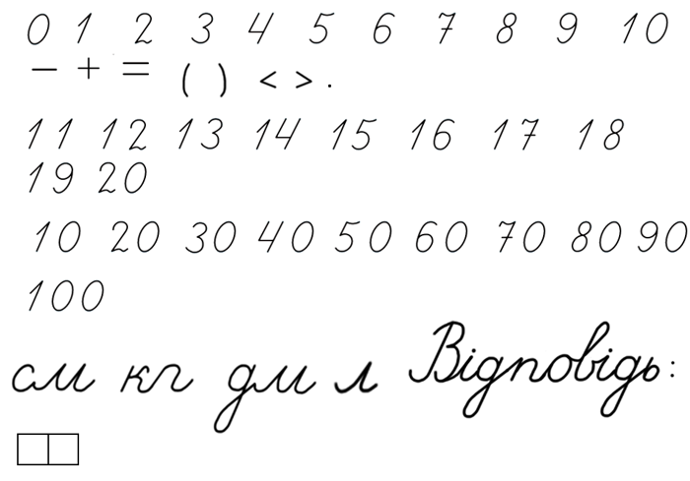 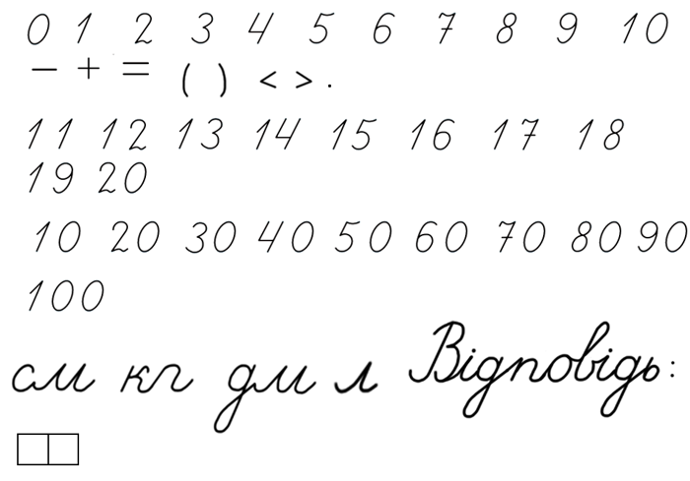 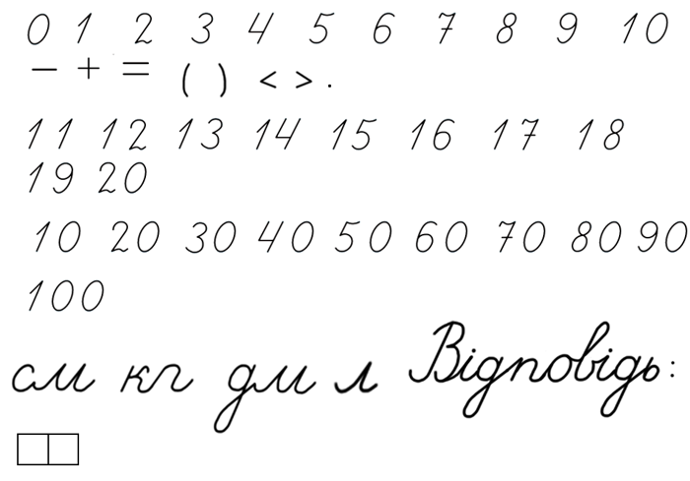 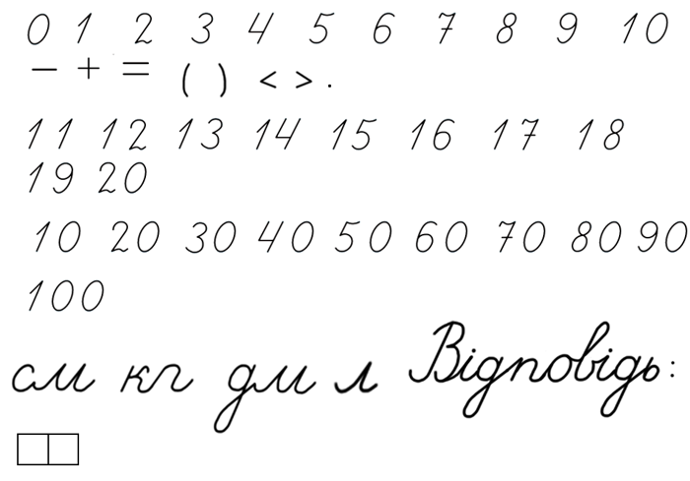 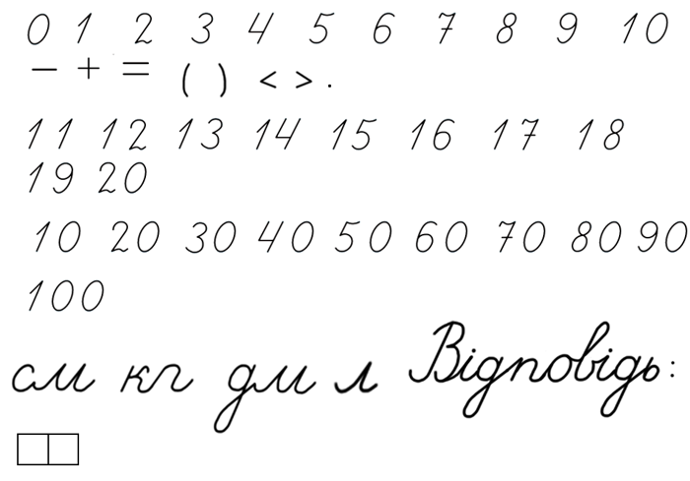 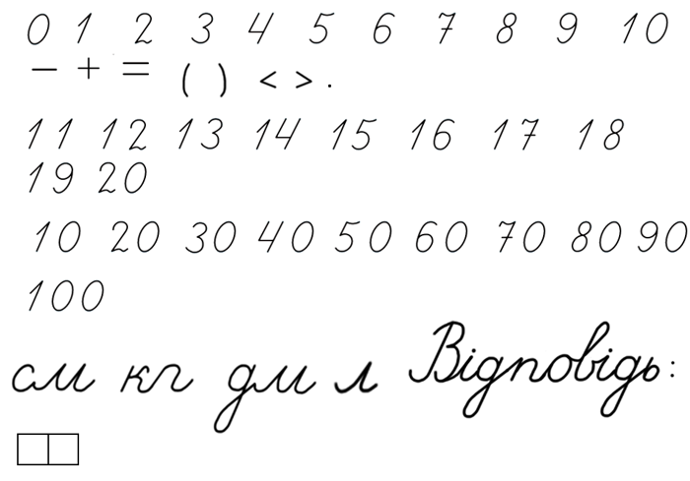 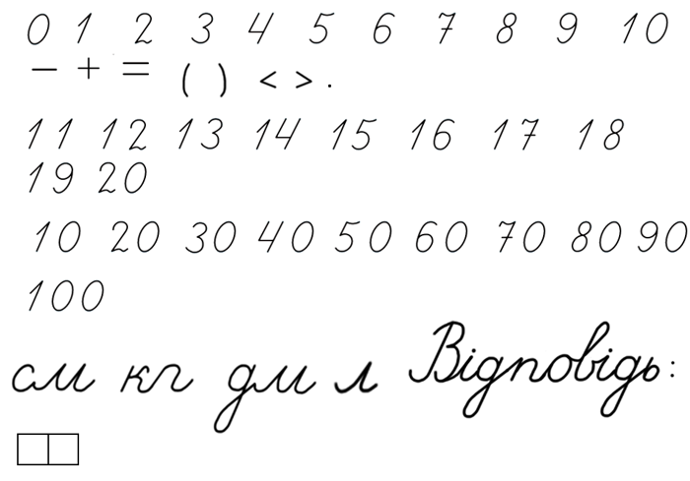 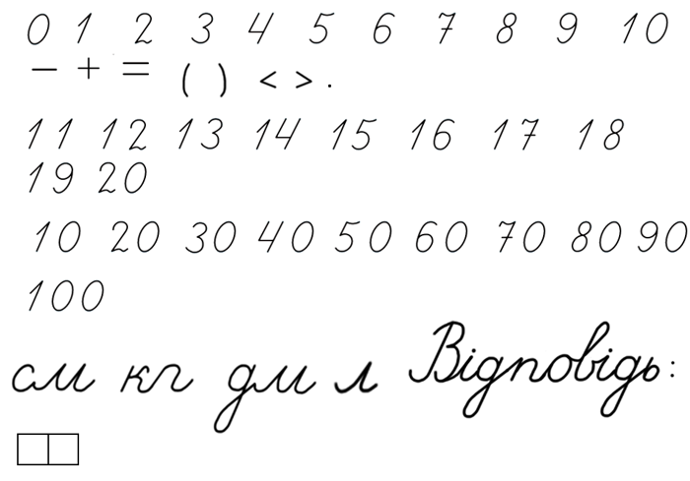 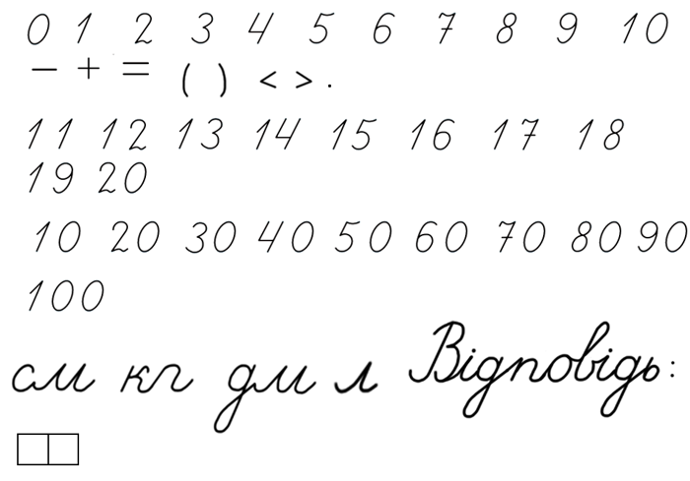 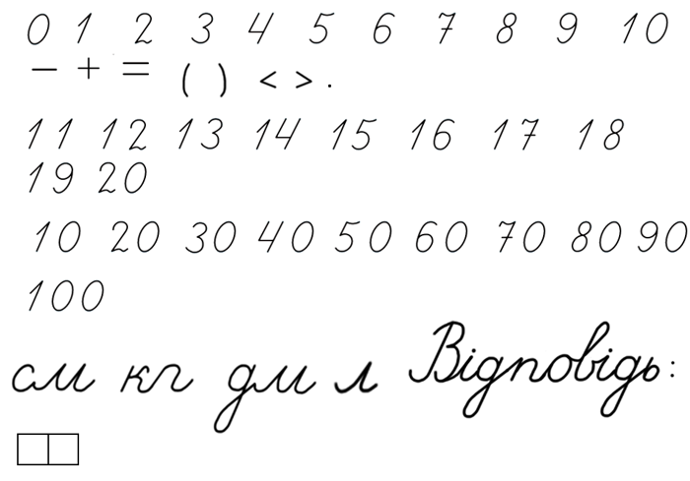 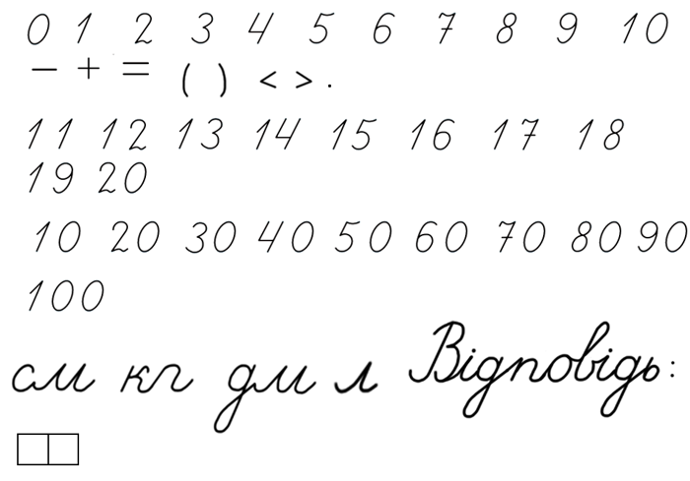 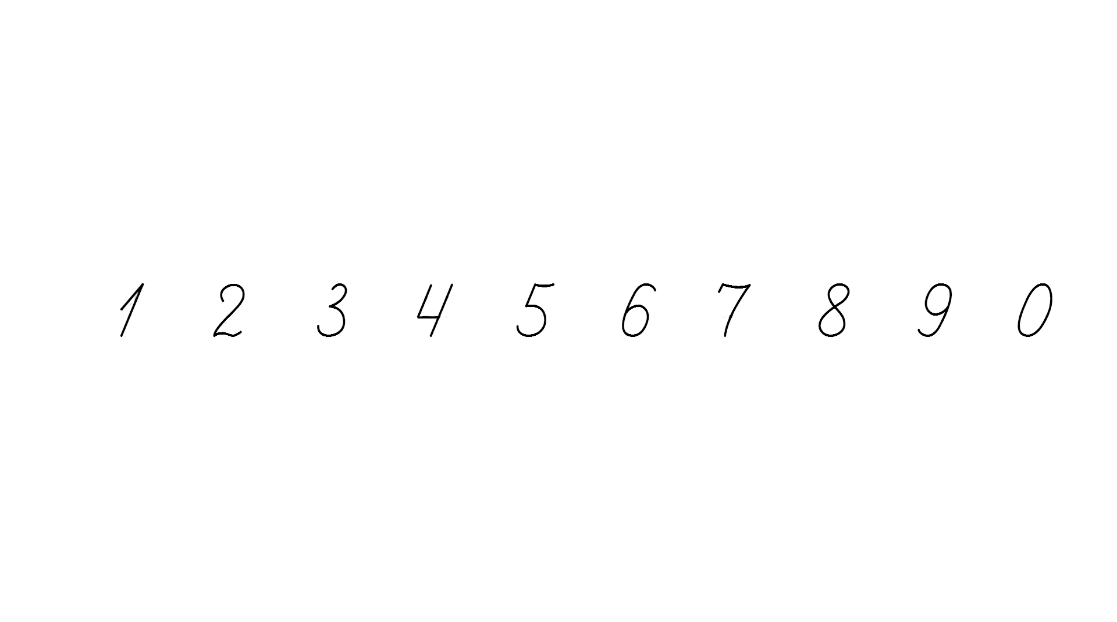 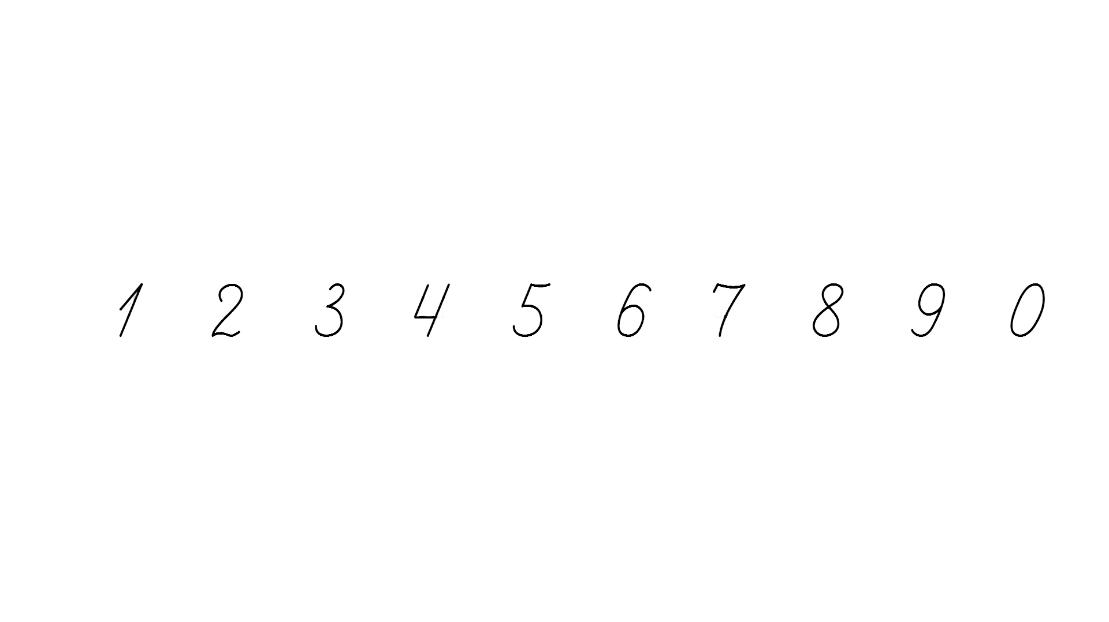 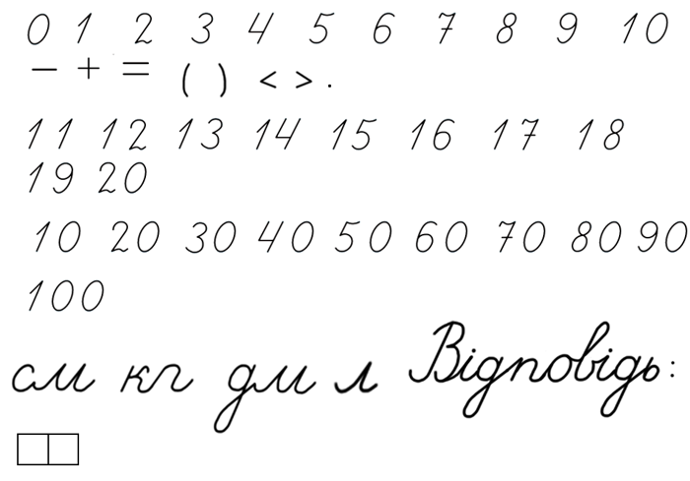 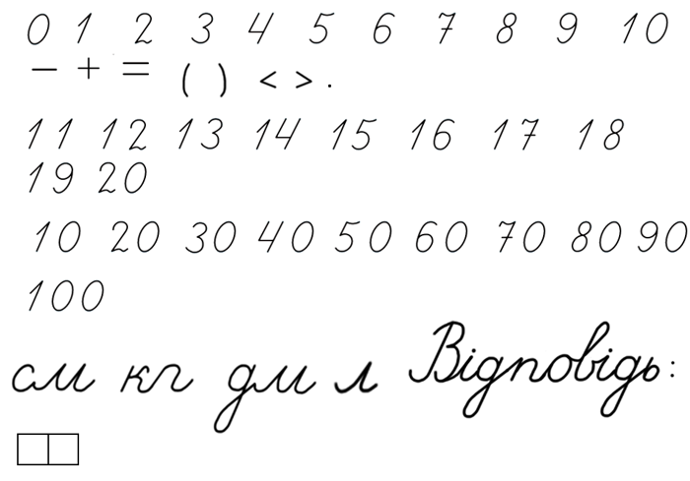 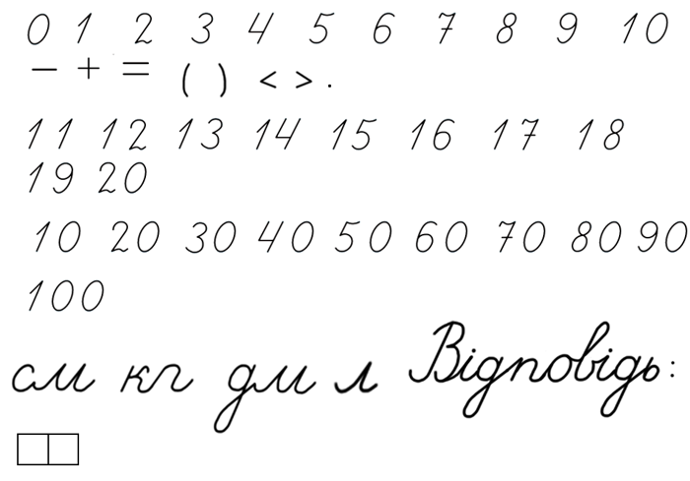 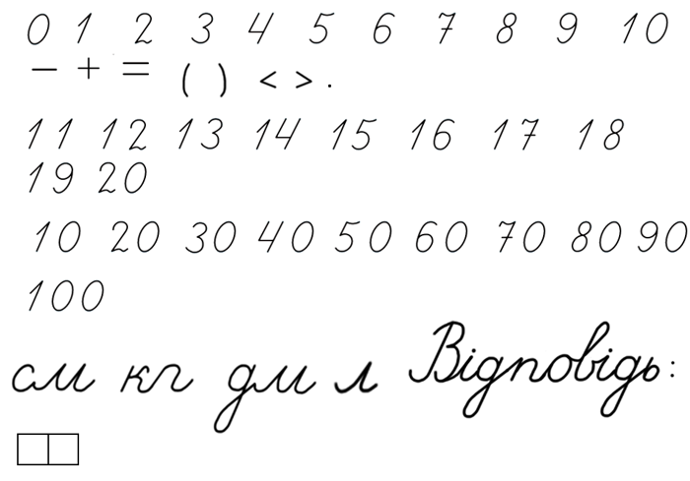 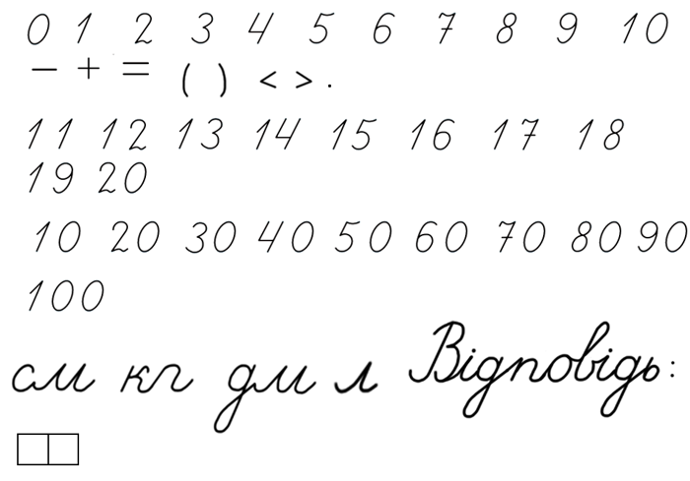 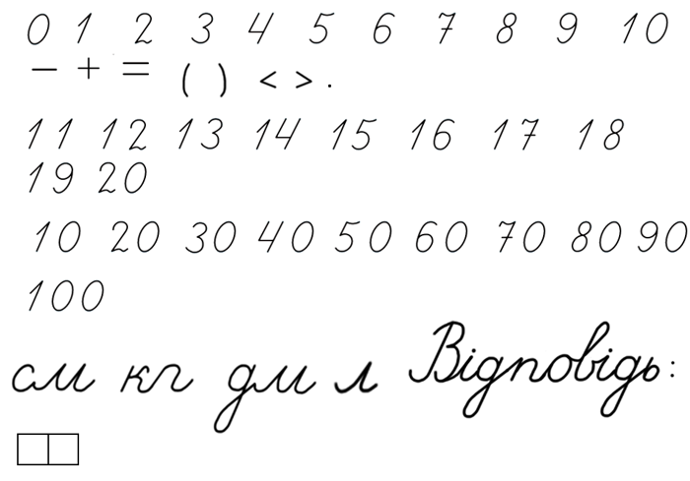 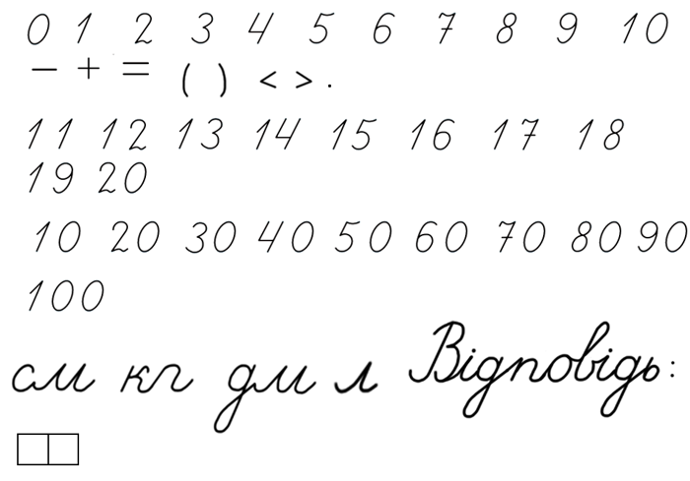 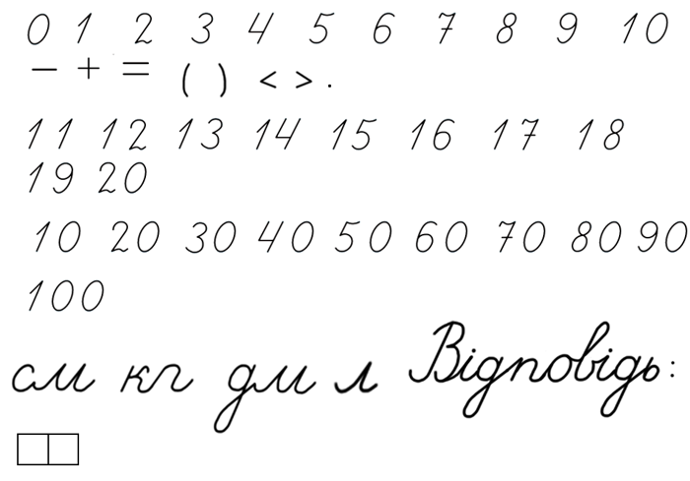 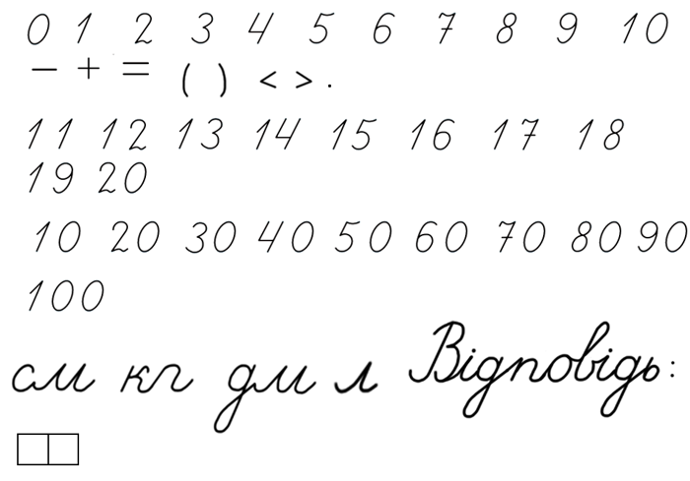 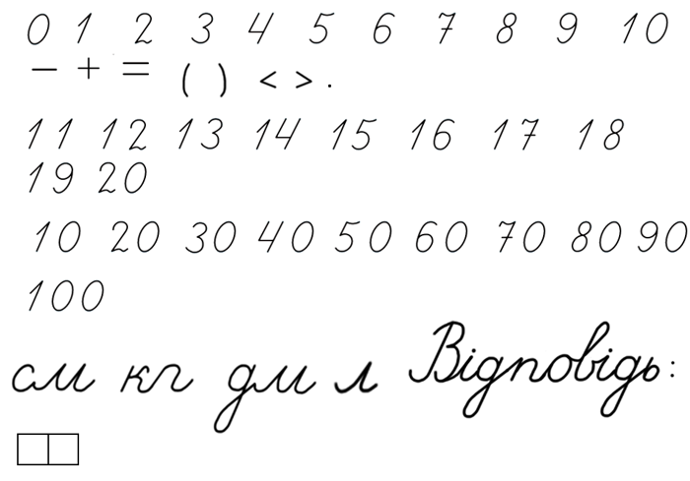 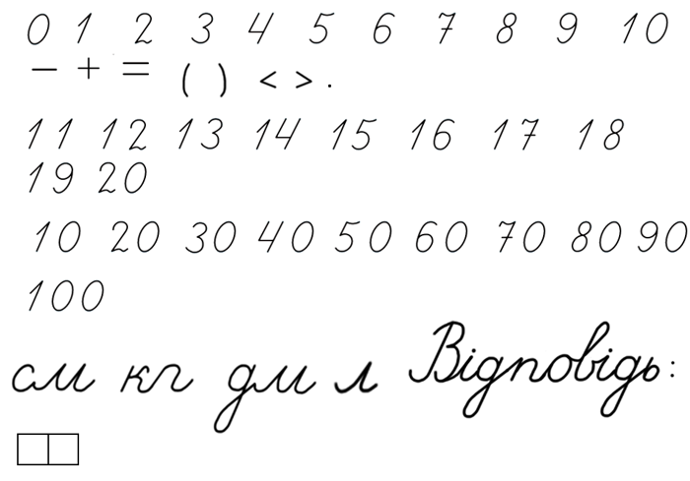 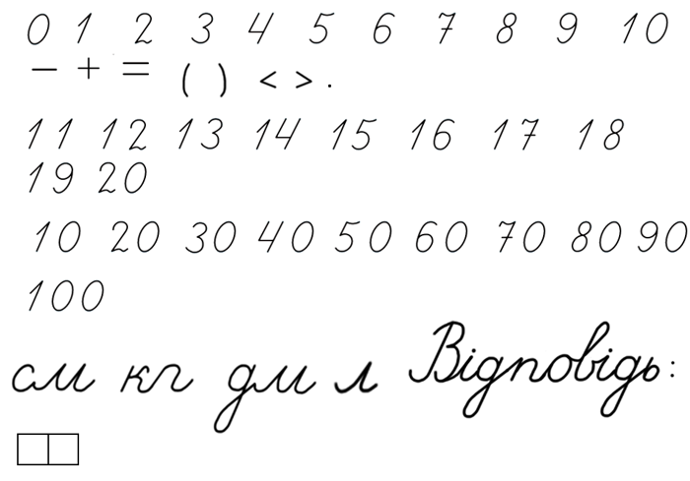 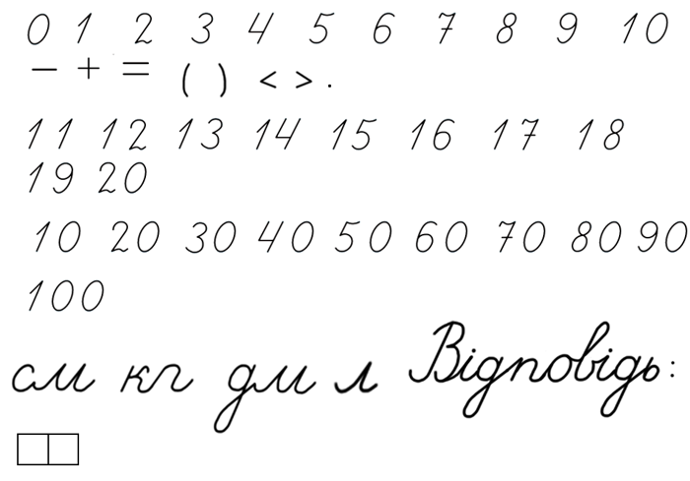 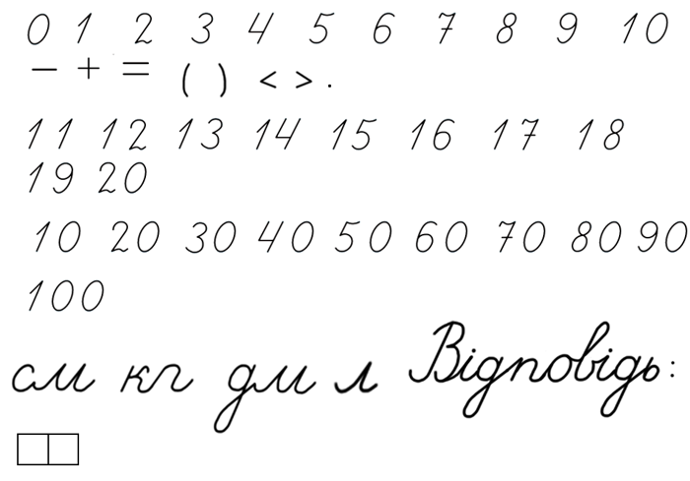 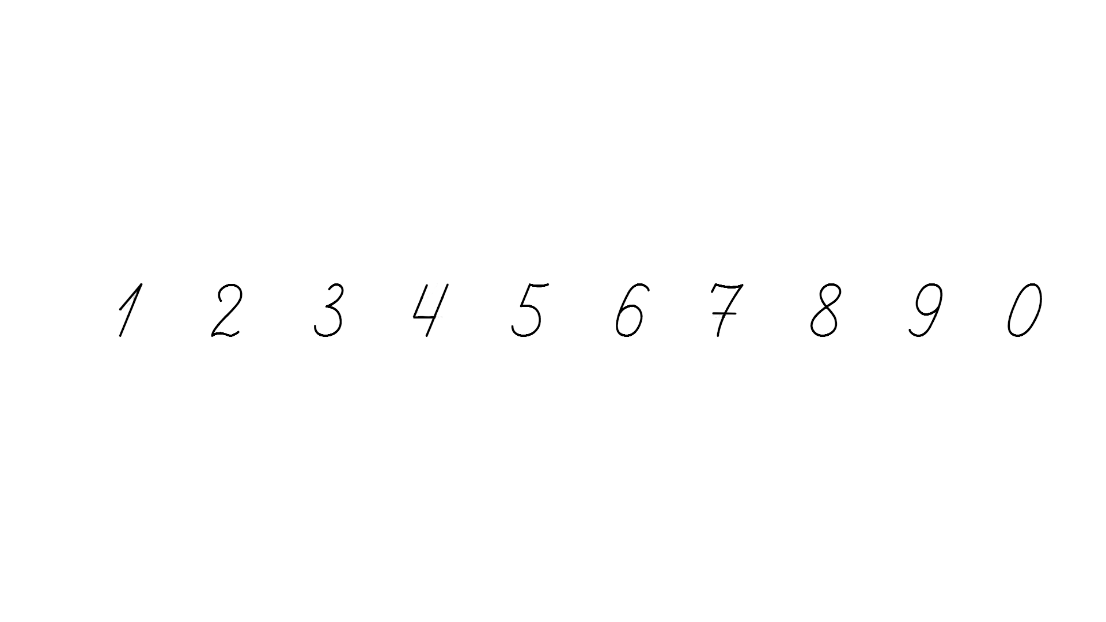 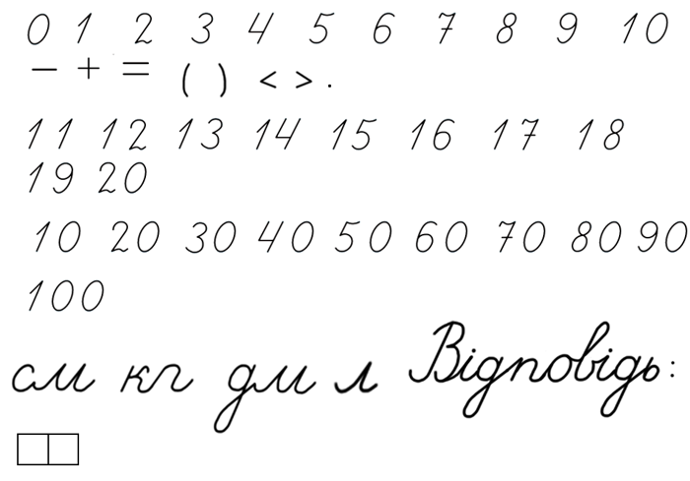 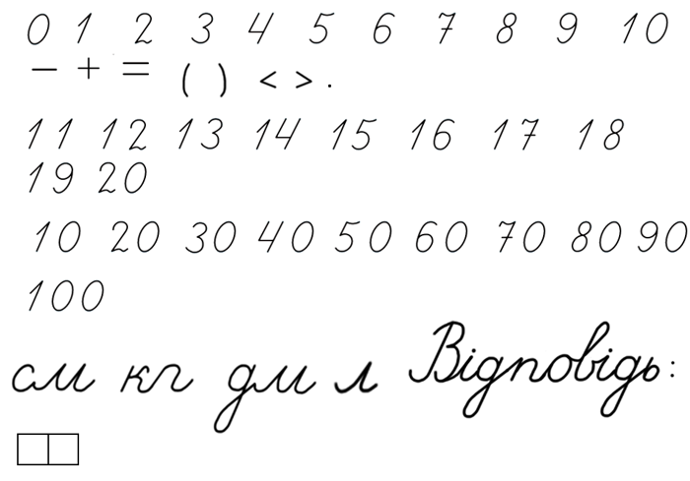 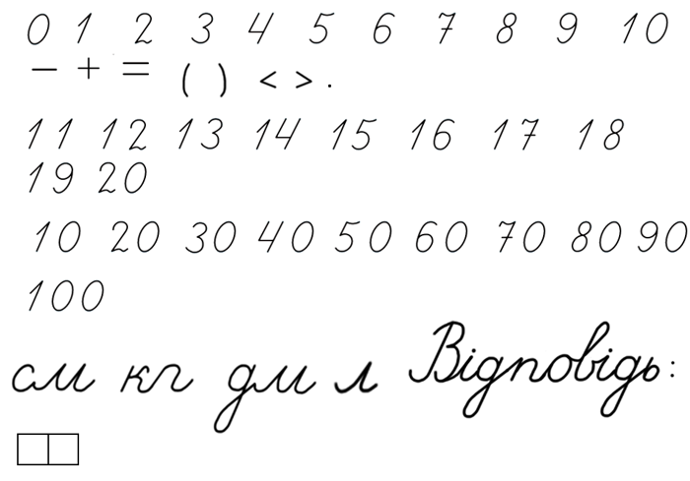 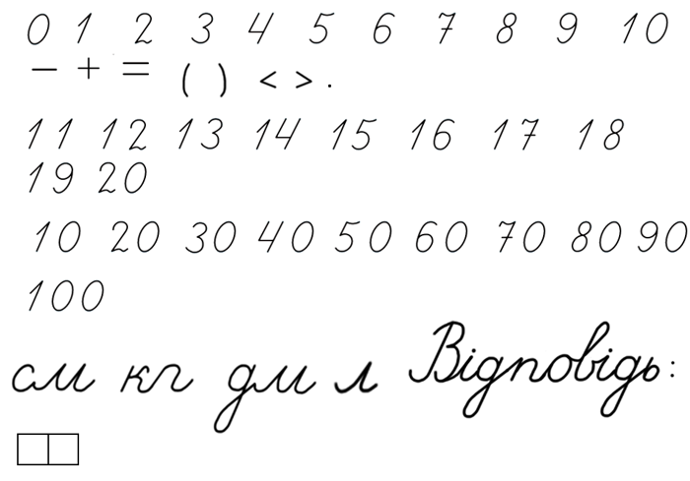 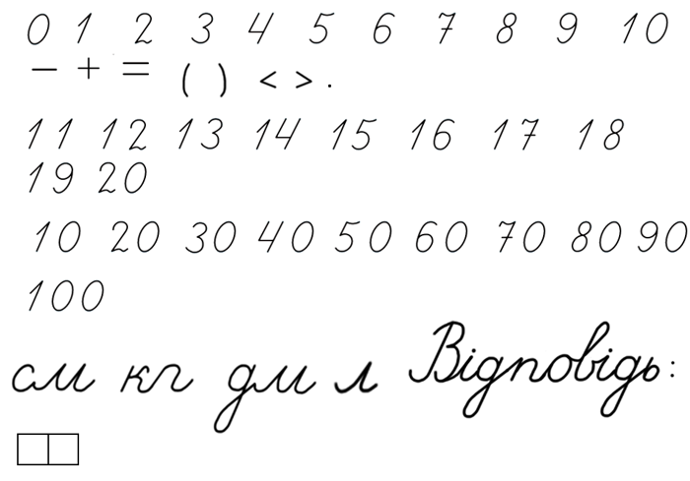 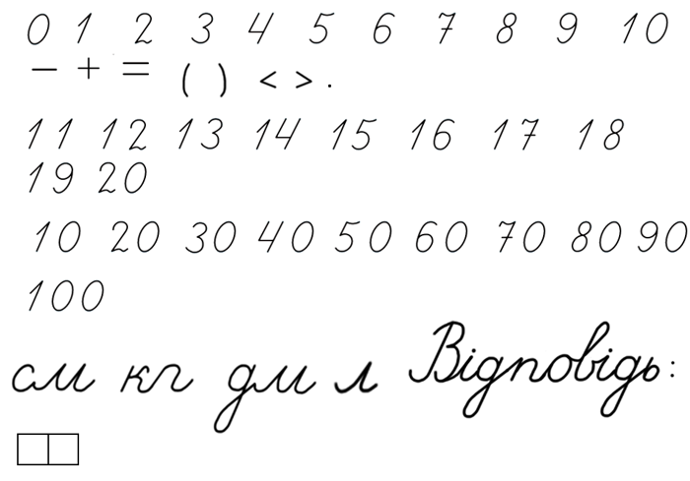 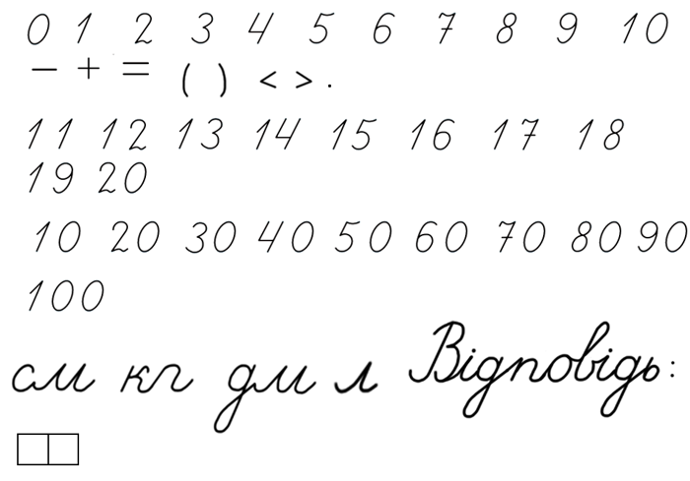 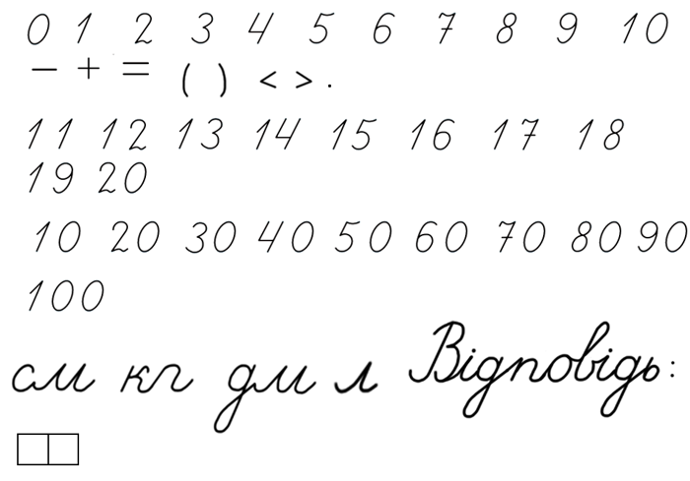 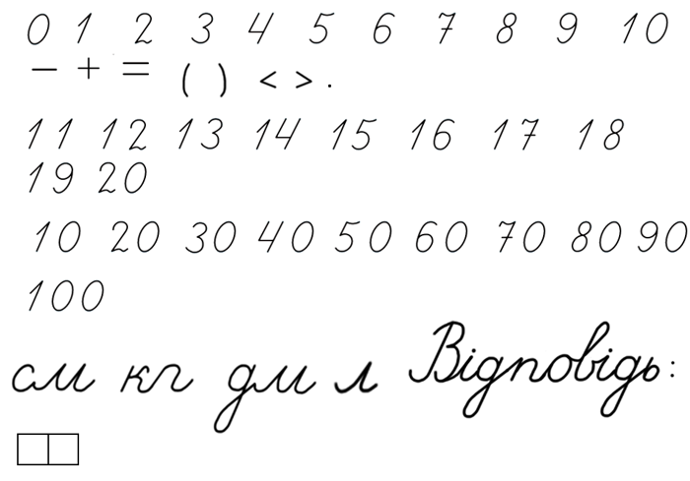 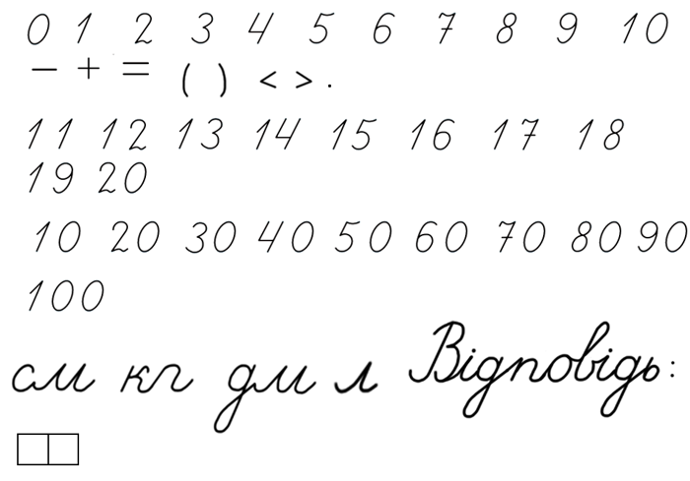 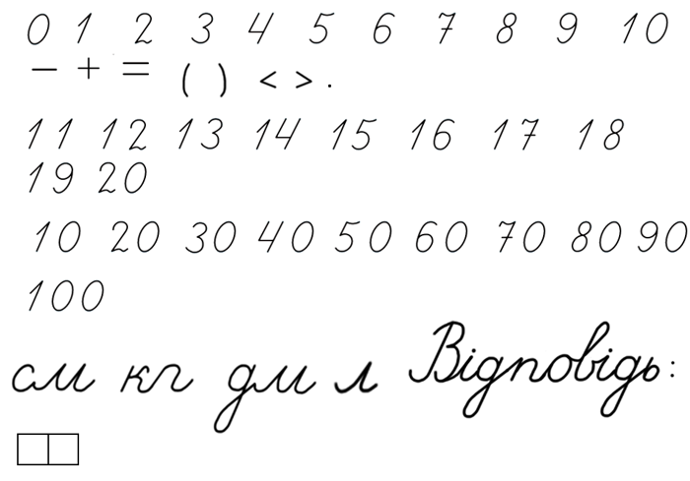 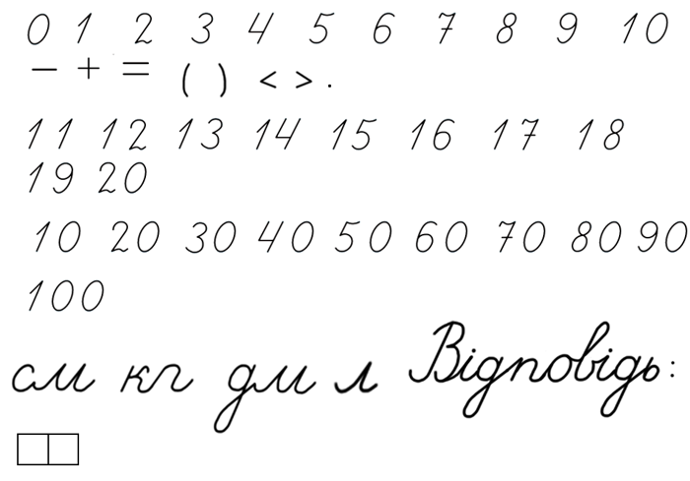 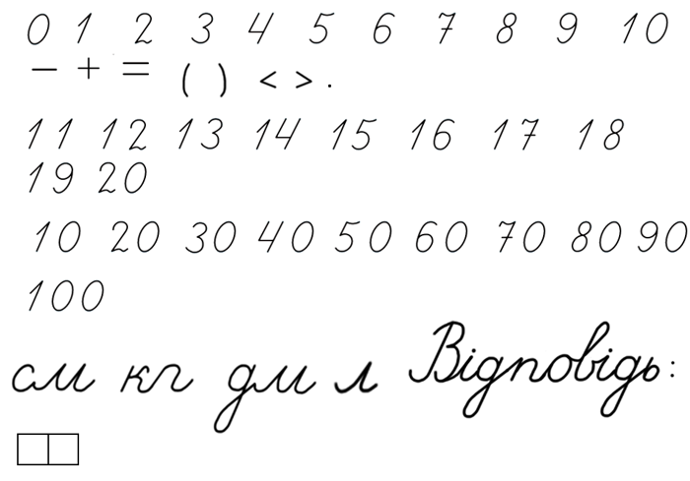 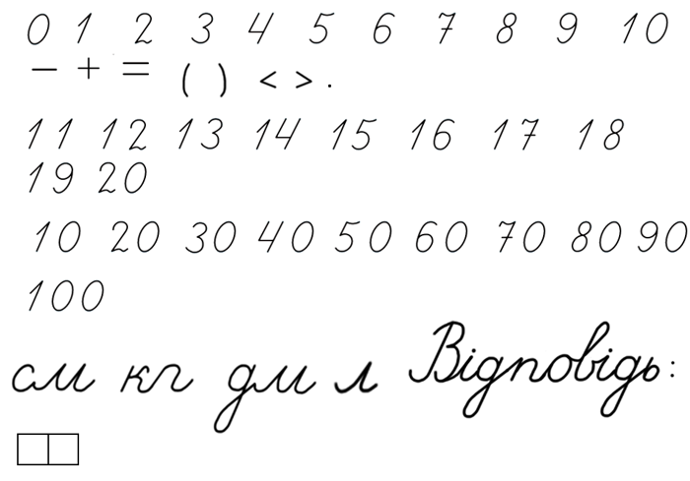 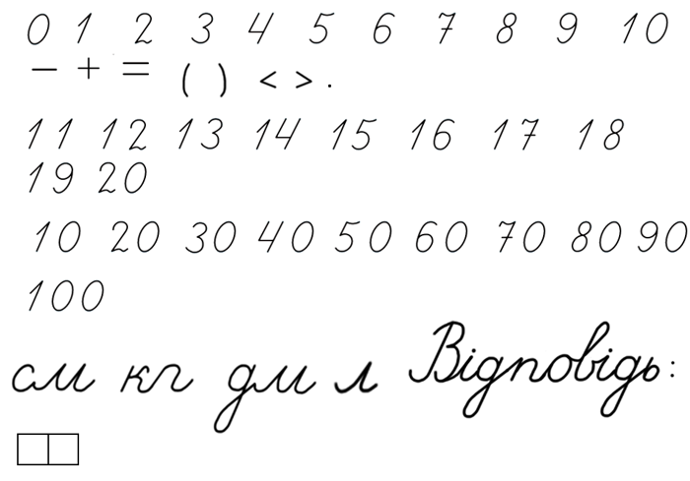 Підручник.
Сторінка
24
Робота в зошиті
«Рознеси листи» по будинках (запиши вирази).
14
16
15
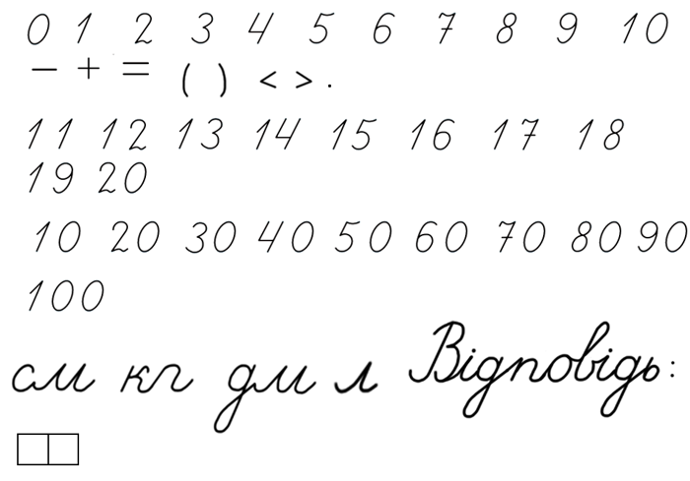 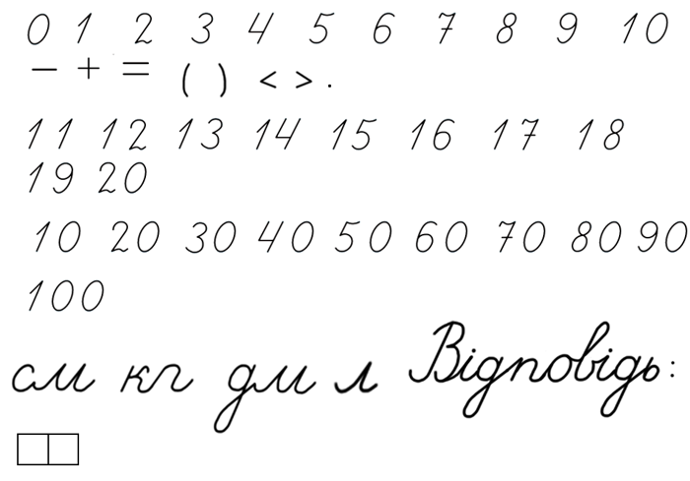 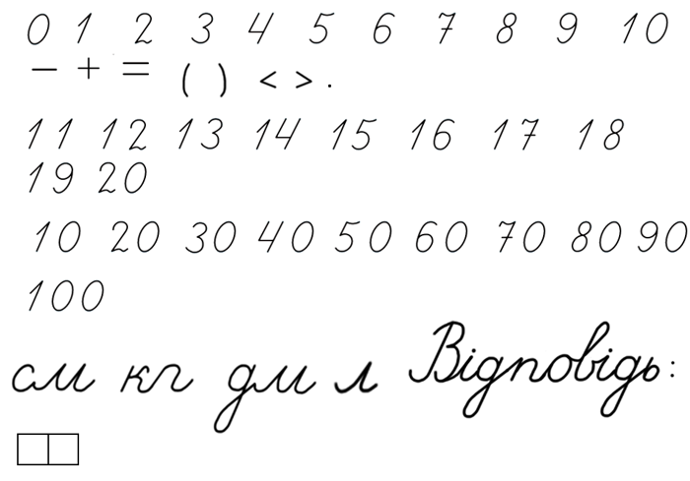 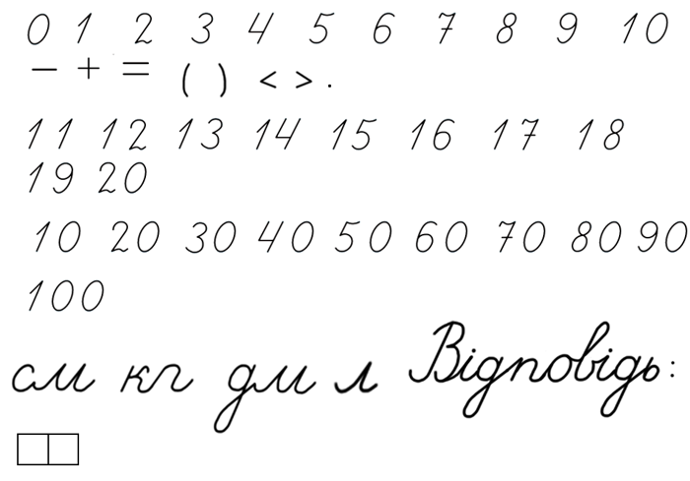 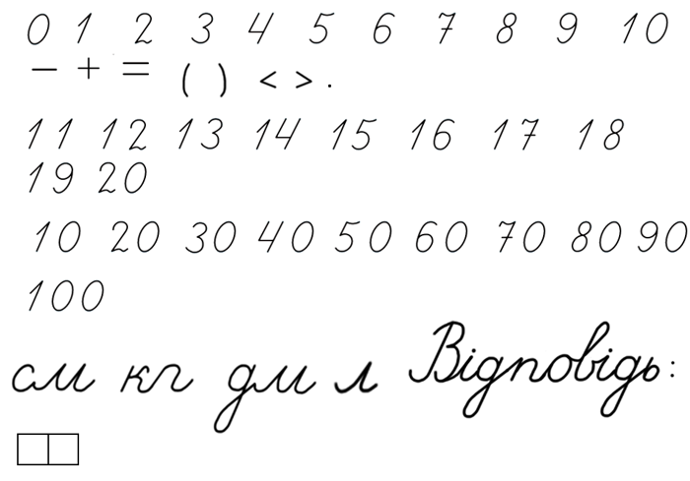 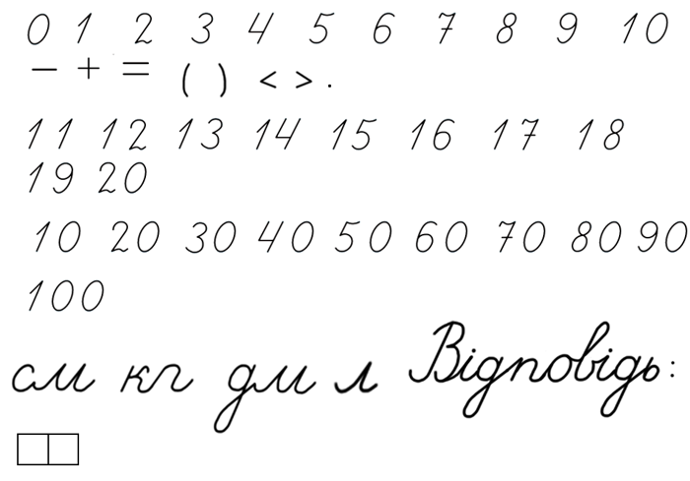 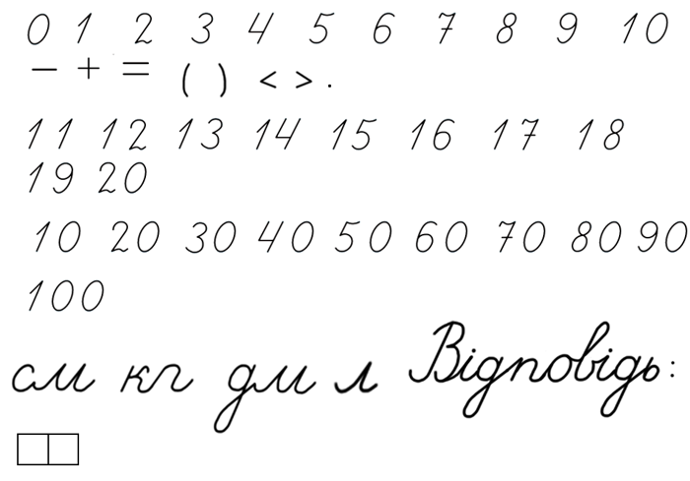 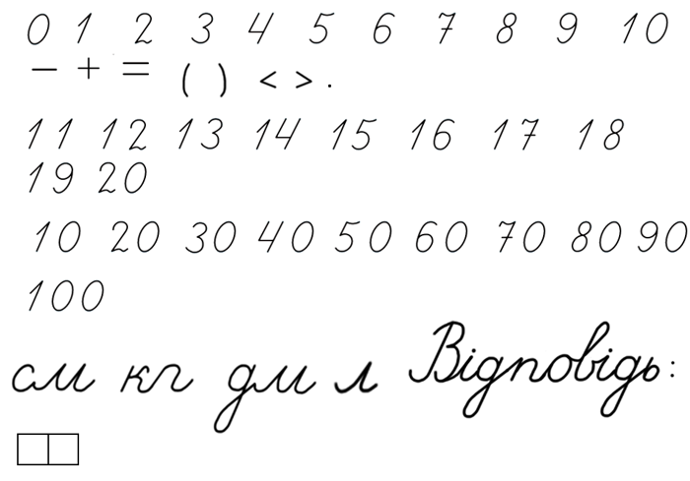 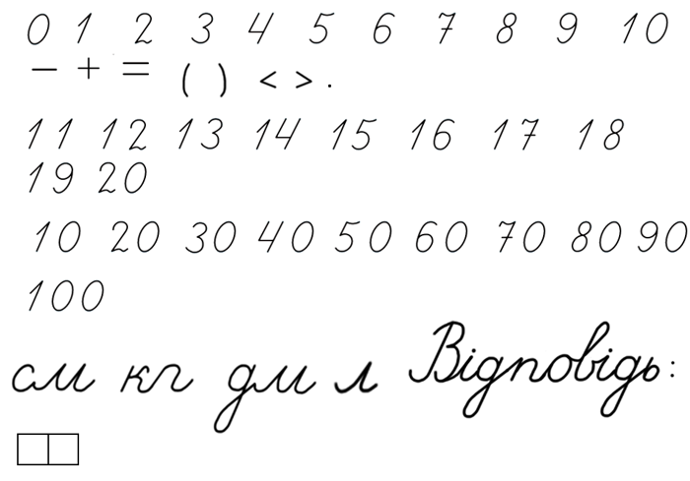 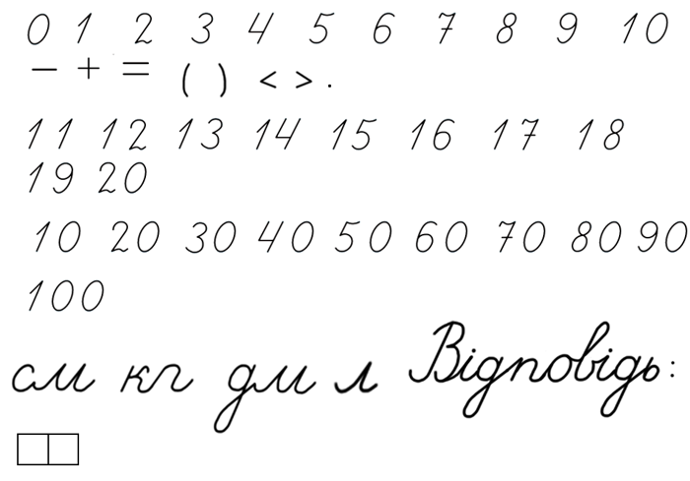 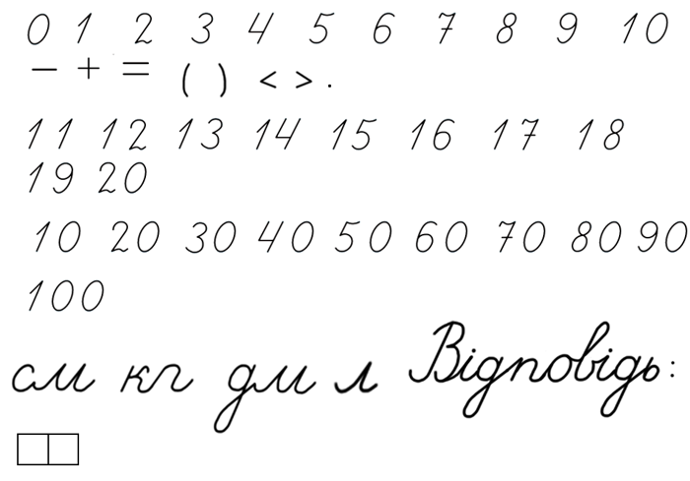 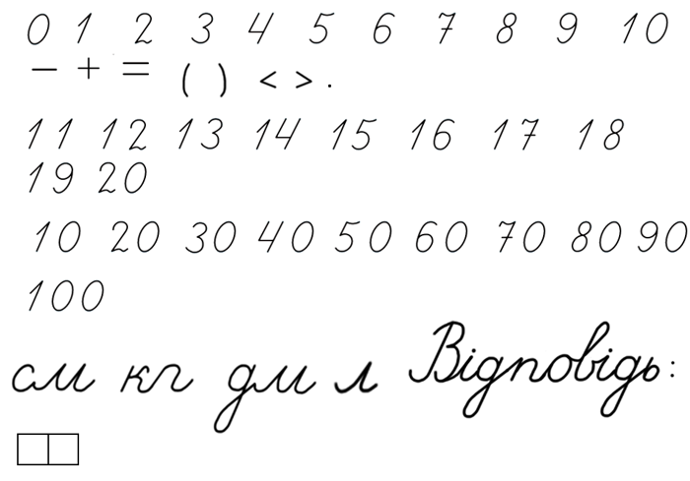 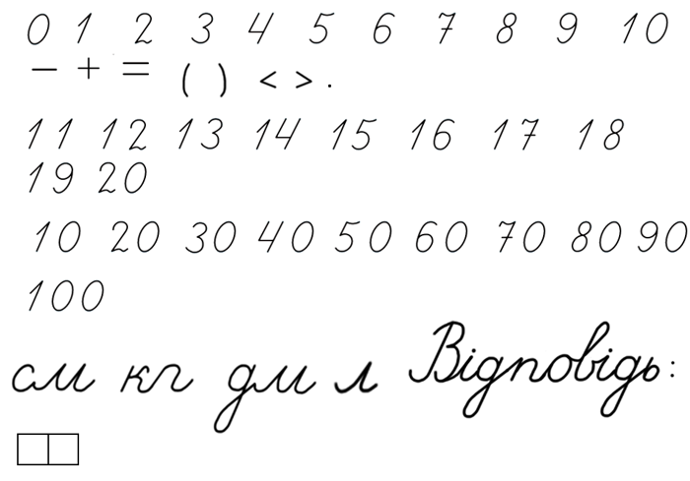 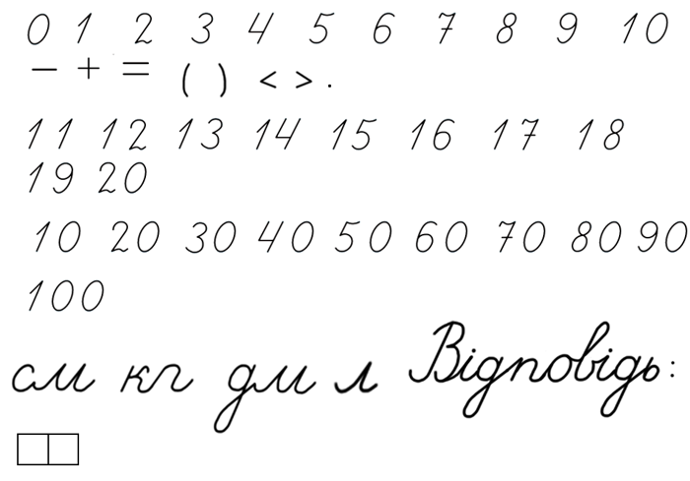 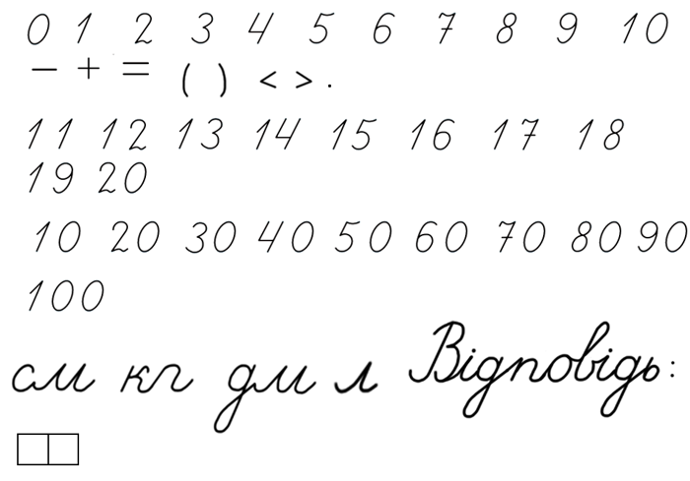 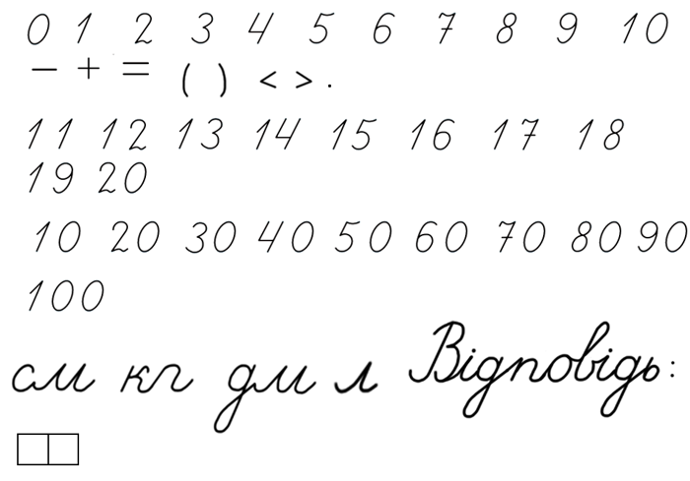 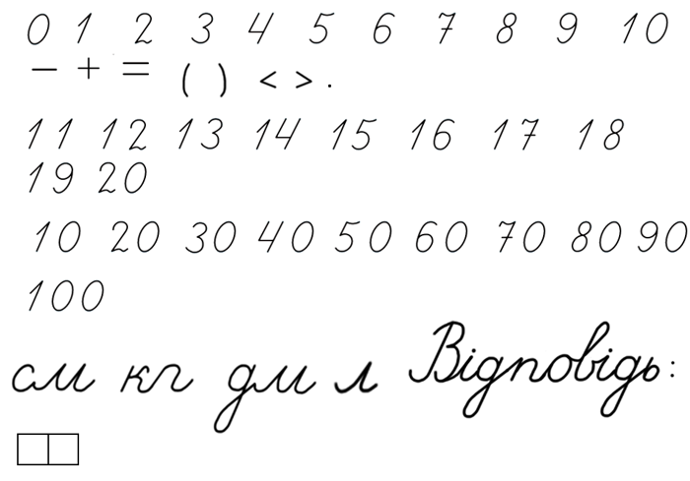 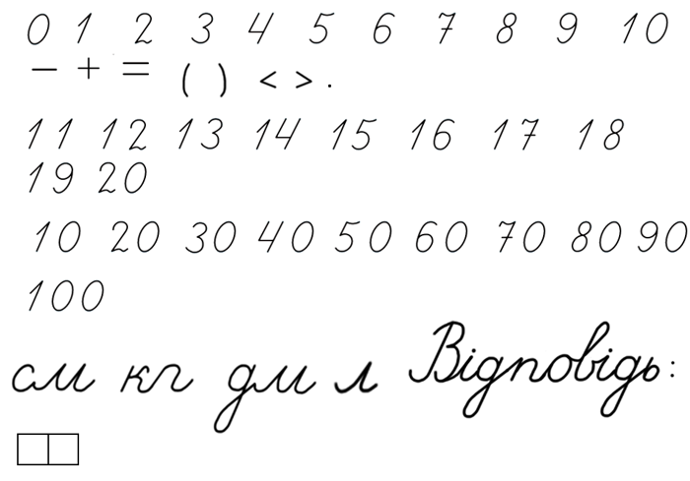 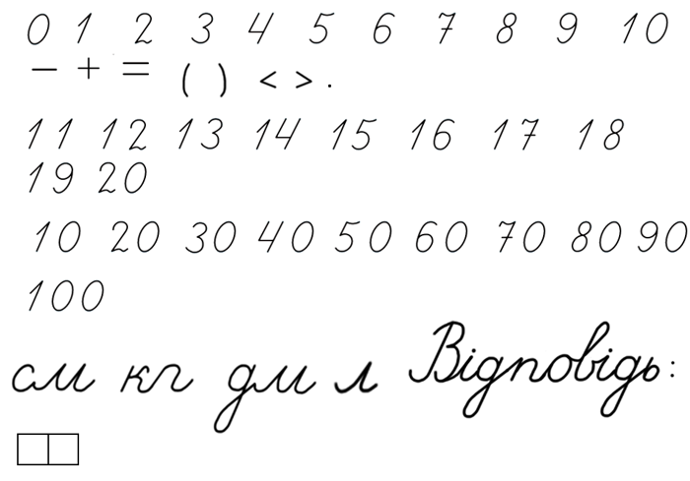 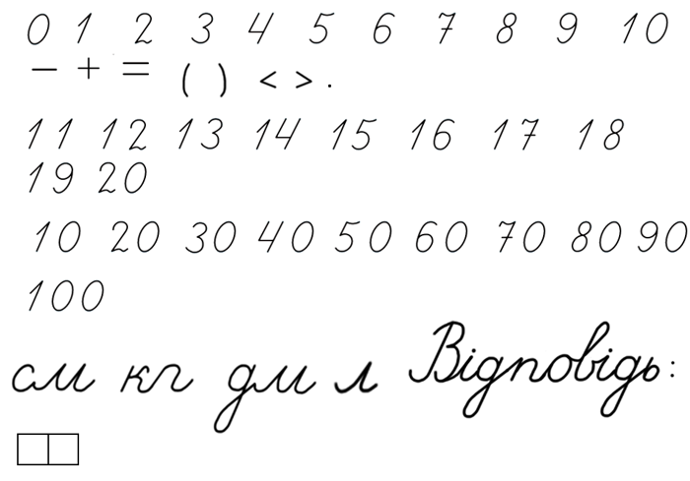 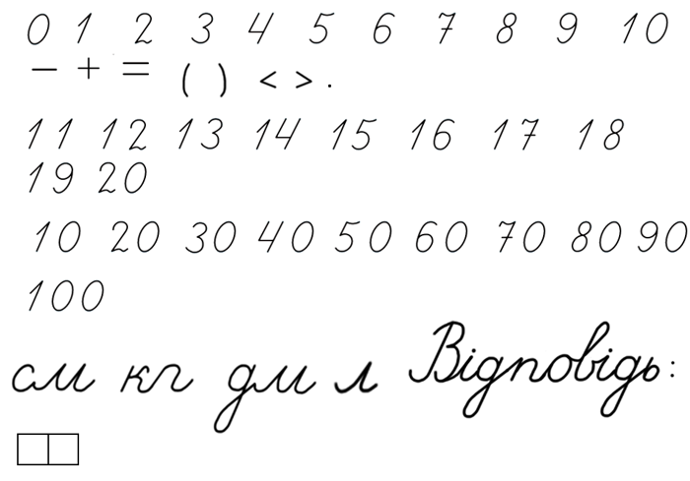 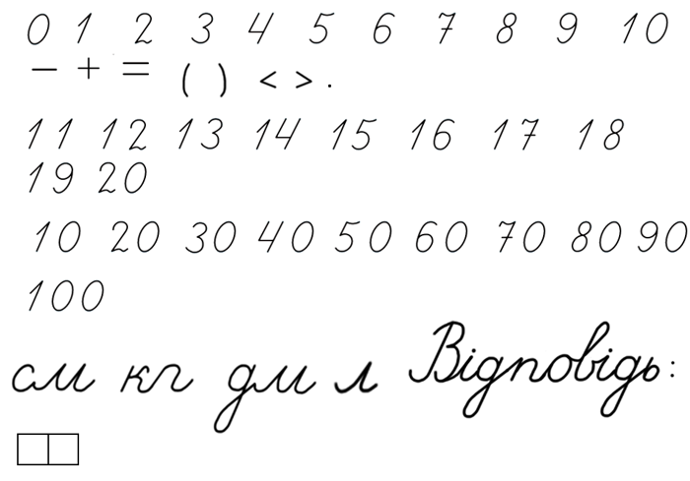 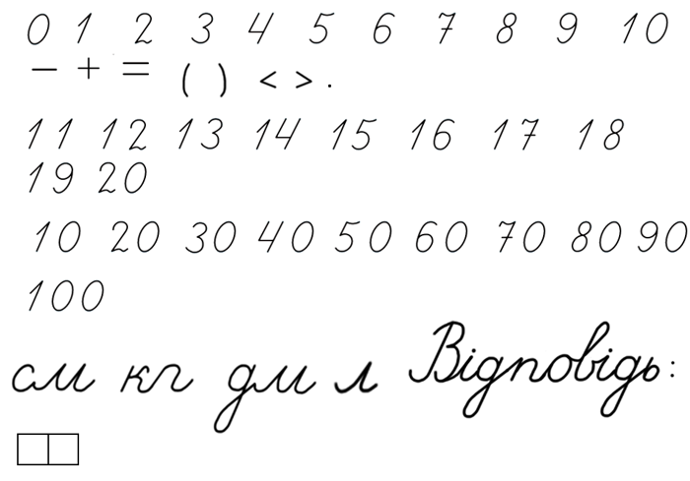 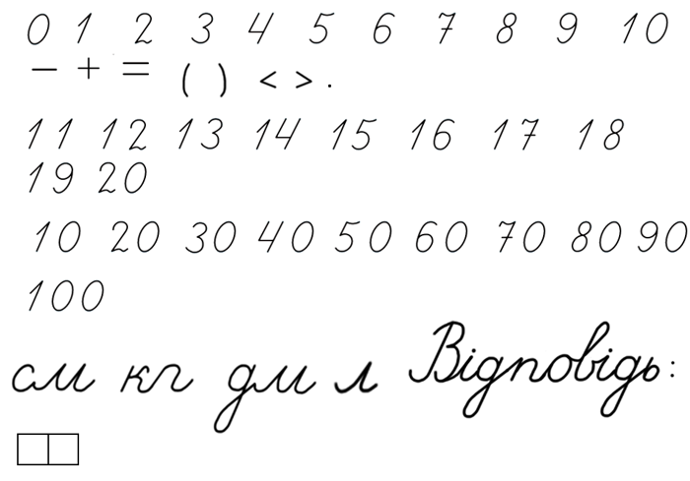 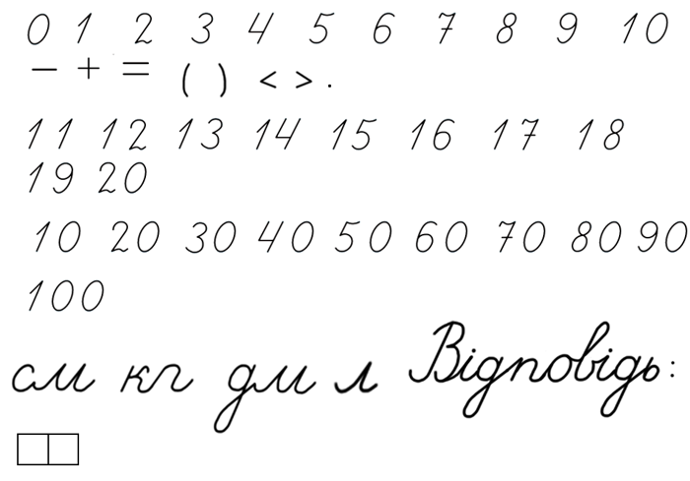 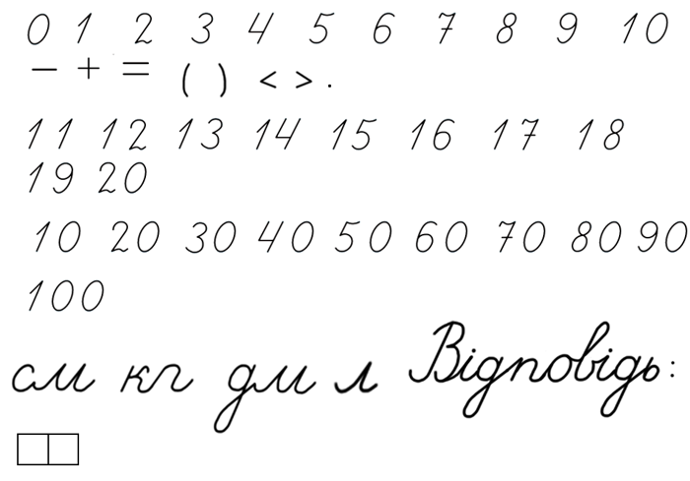 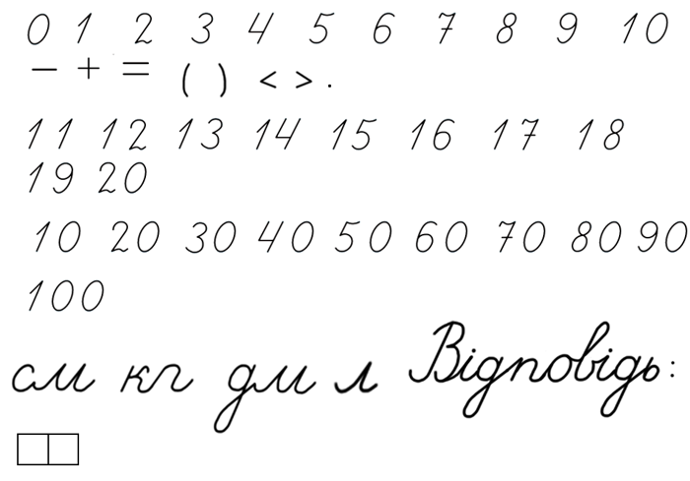 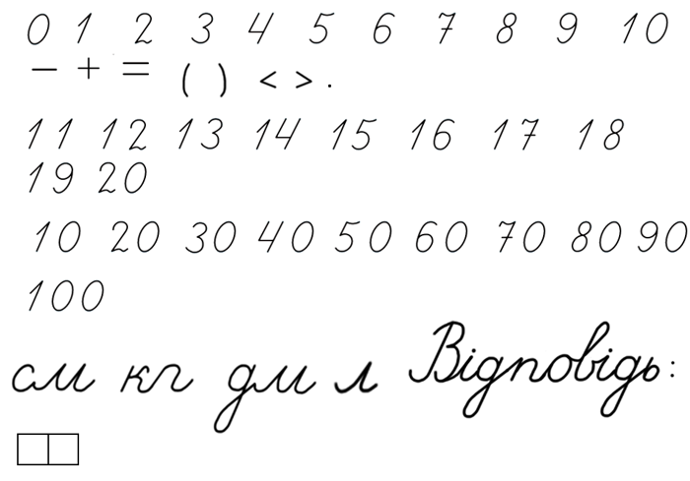 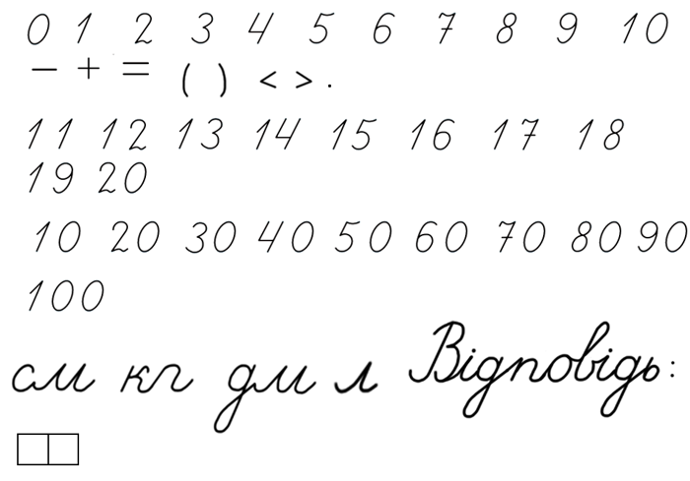 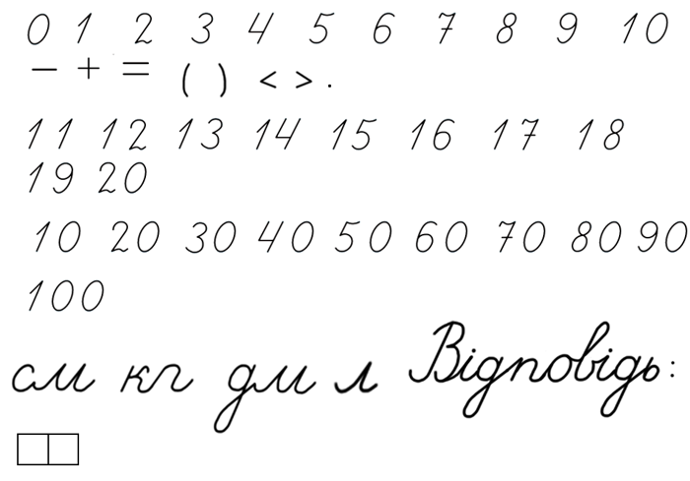 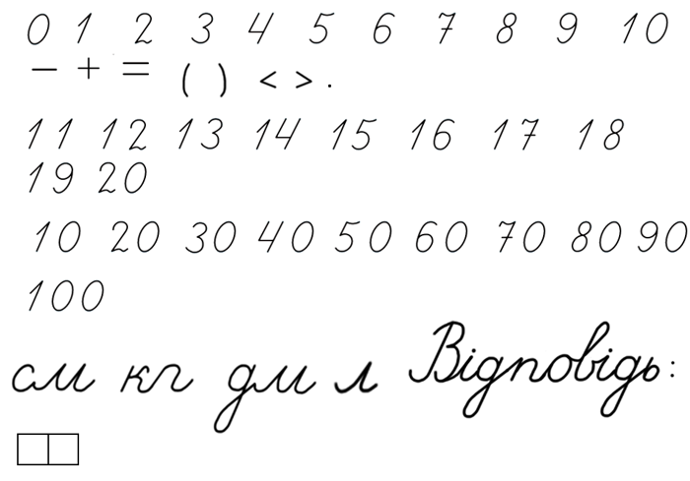 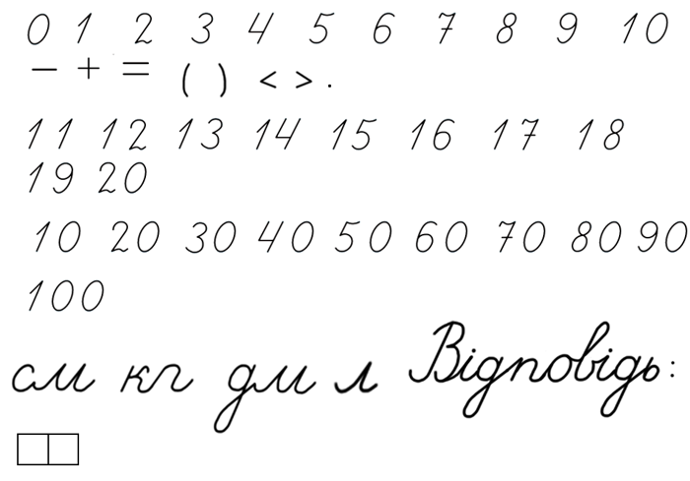 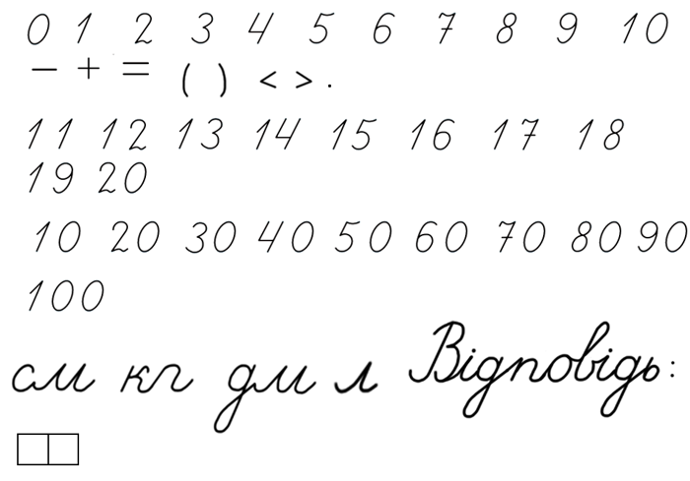 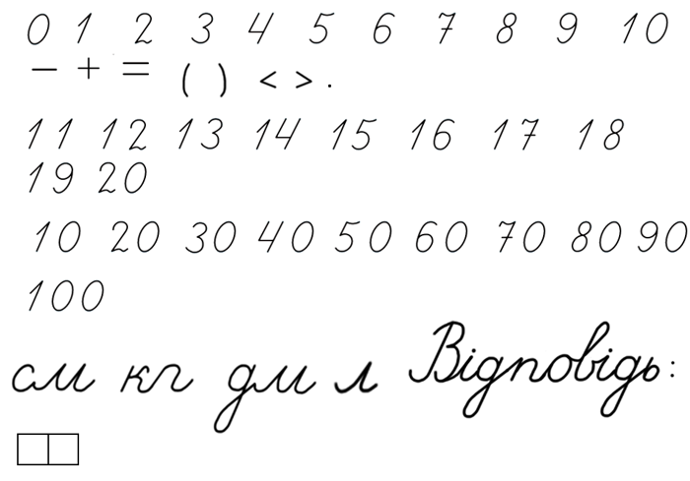 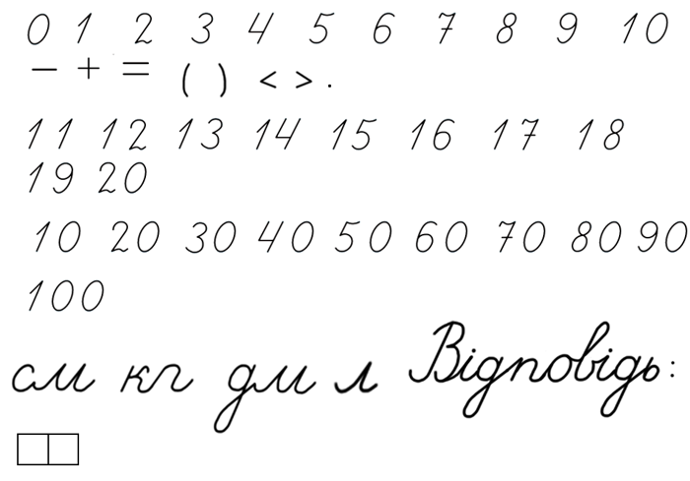 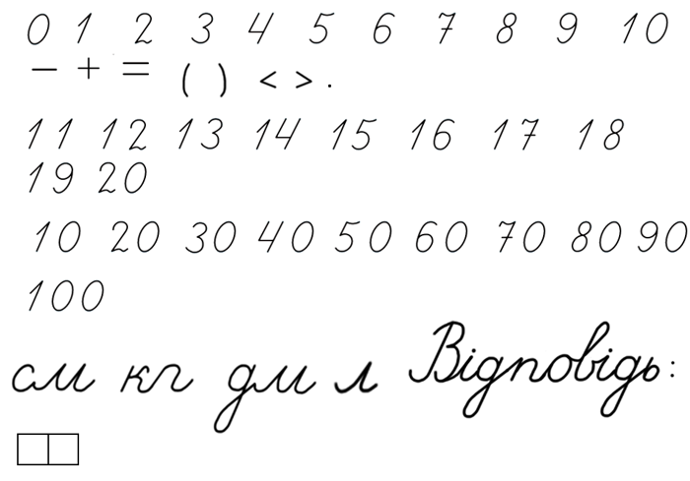 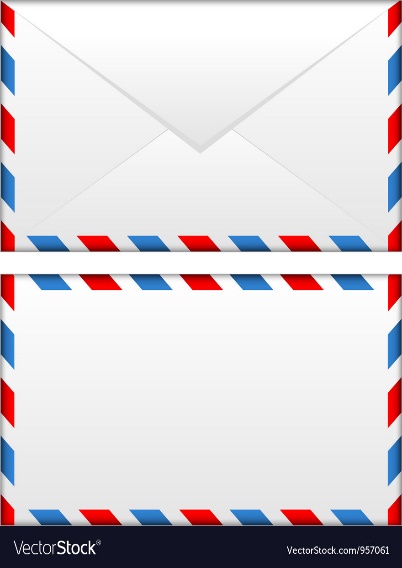 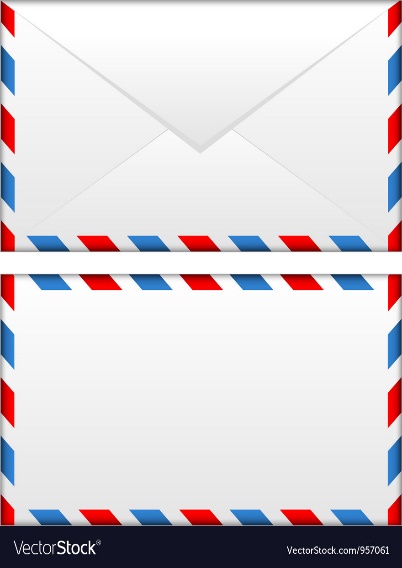 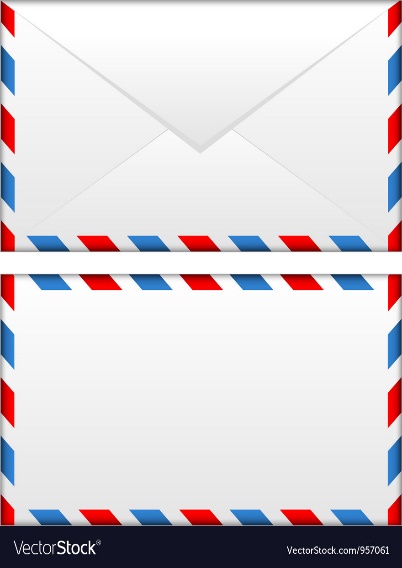 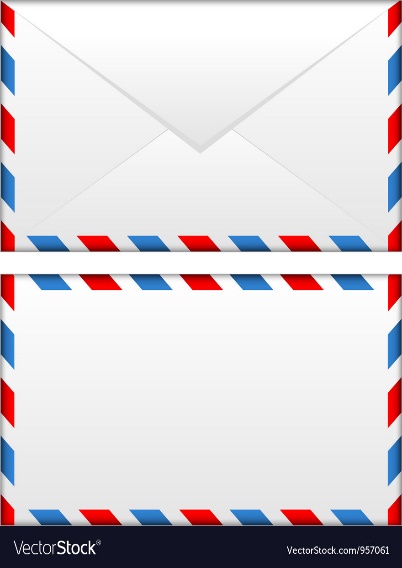 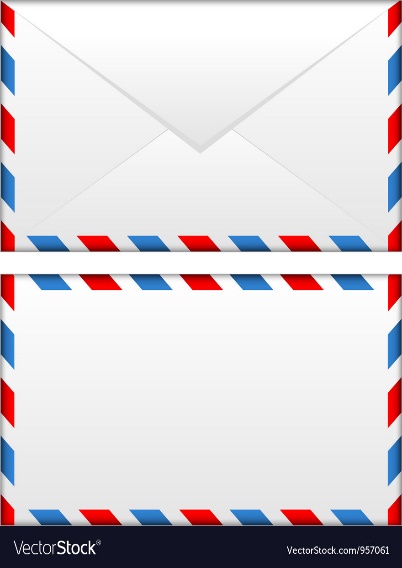 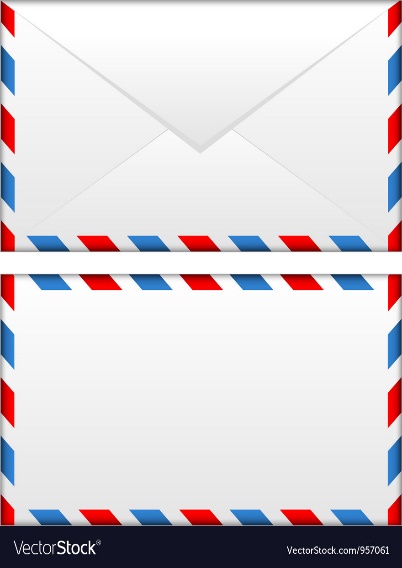 6 + 10
7 + 7
7 + 8
6 + 8
6 + 9
7 + 9
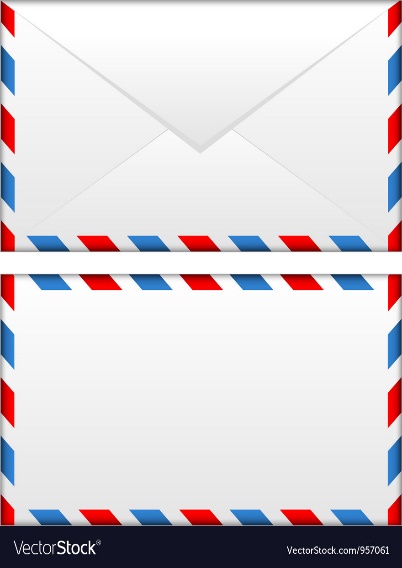 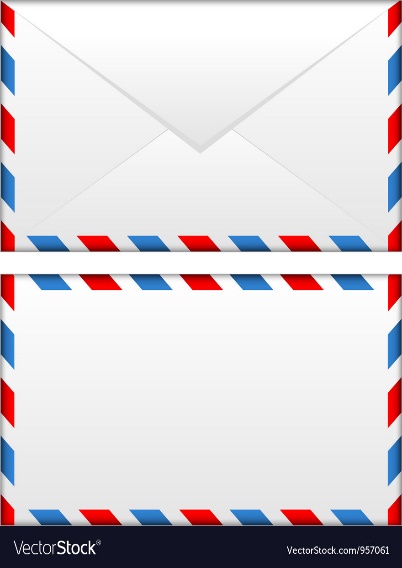 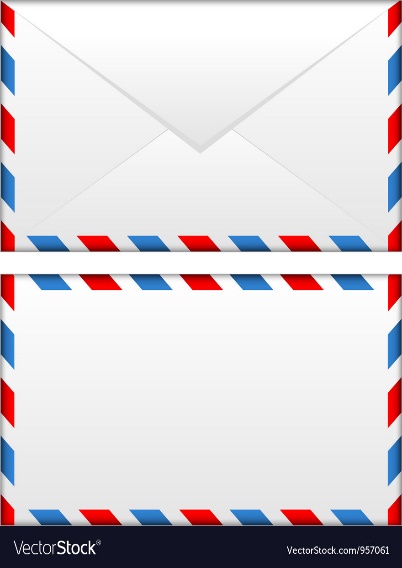 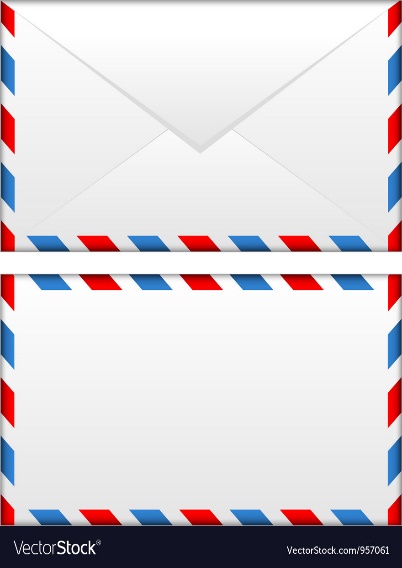 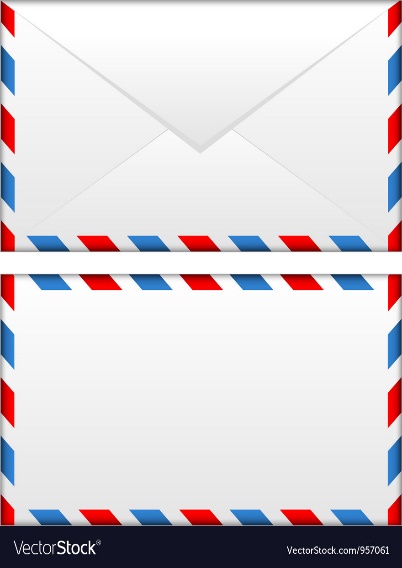 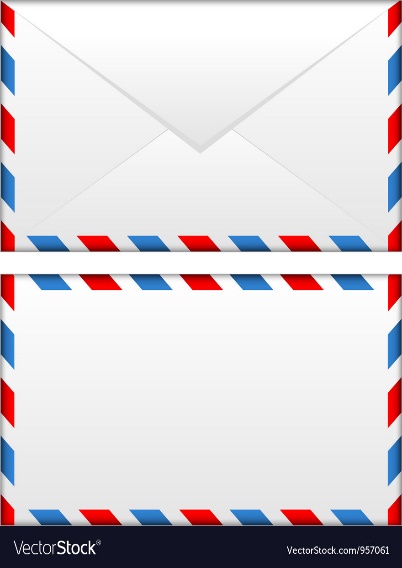 9 + 5
8 + 6
9 + 6
10 + 5
9 + 7
8 + 8
Сторінка
10 №2
Рухлива вправа
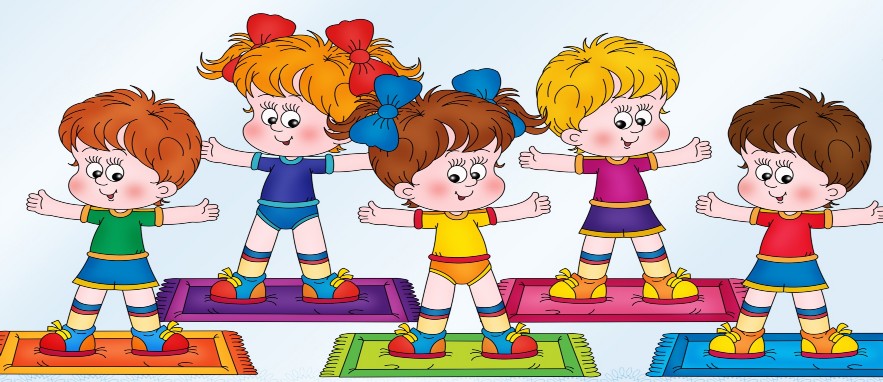 Що зображено на малюнку? Опиши ситуацію
Як дізнатися, скільки горішків було в дуплі?
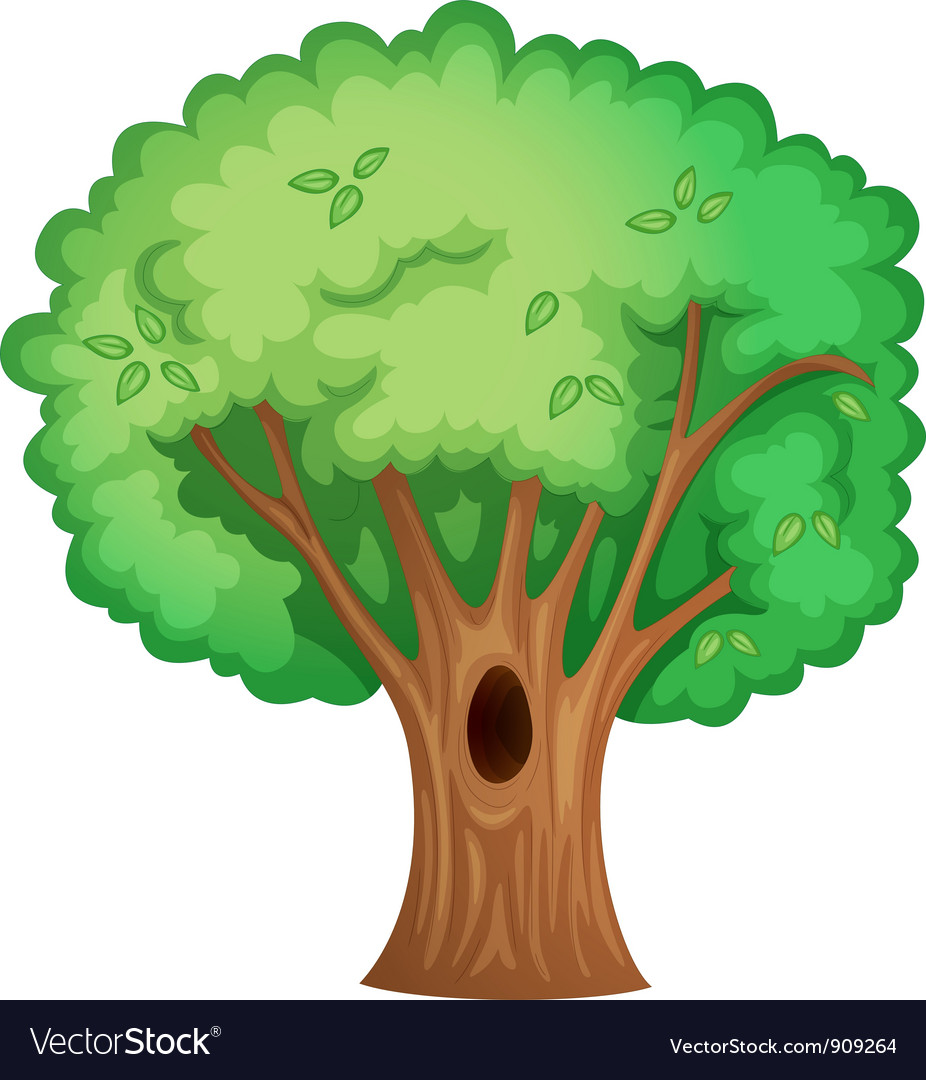 Я взяли у дуплі 5 горішків. Там залишилося ще 4.
5 – 4
5 + 4
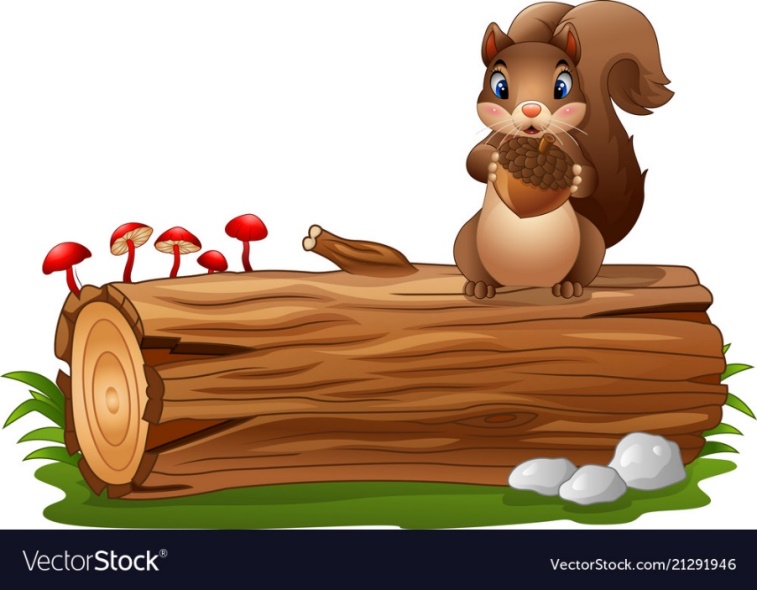 Задача на 
знаходження зменшуваного
Підручник.
Сторінка
24
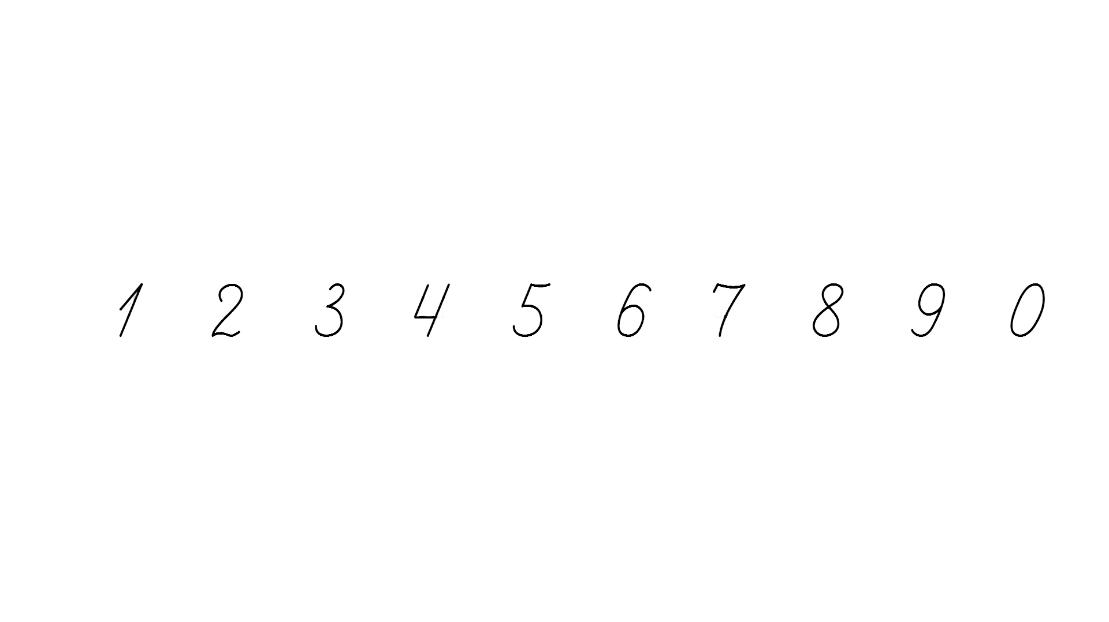 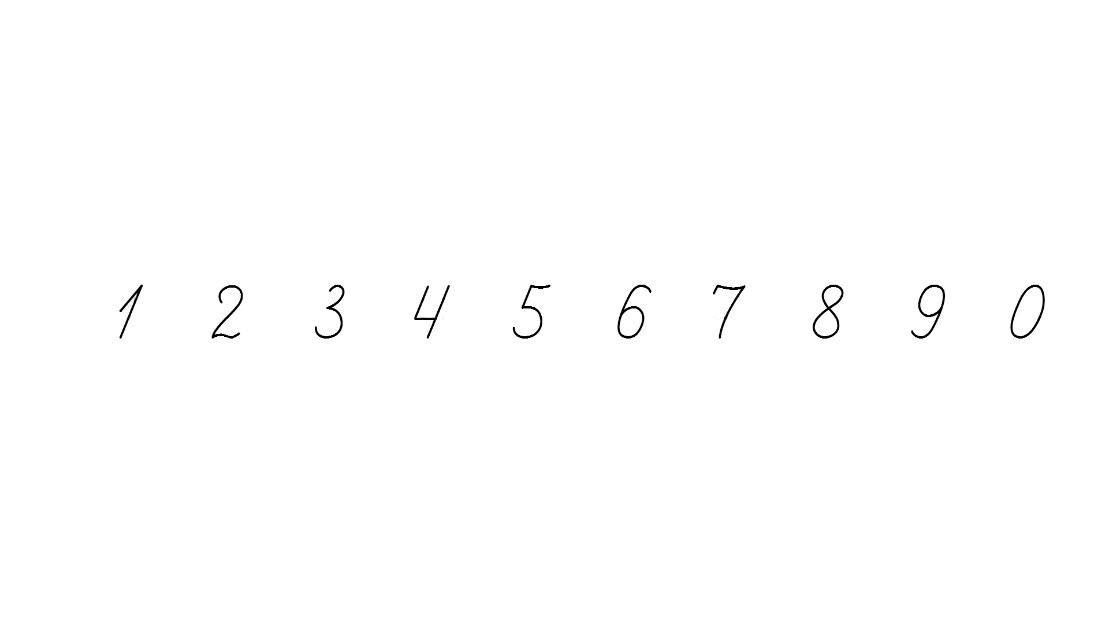 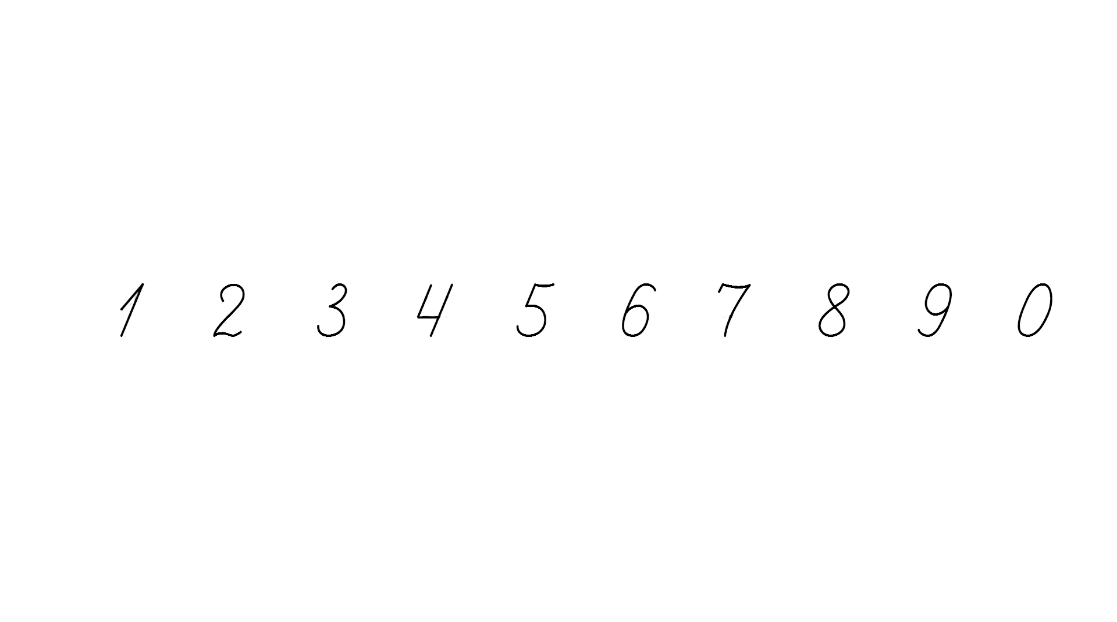 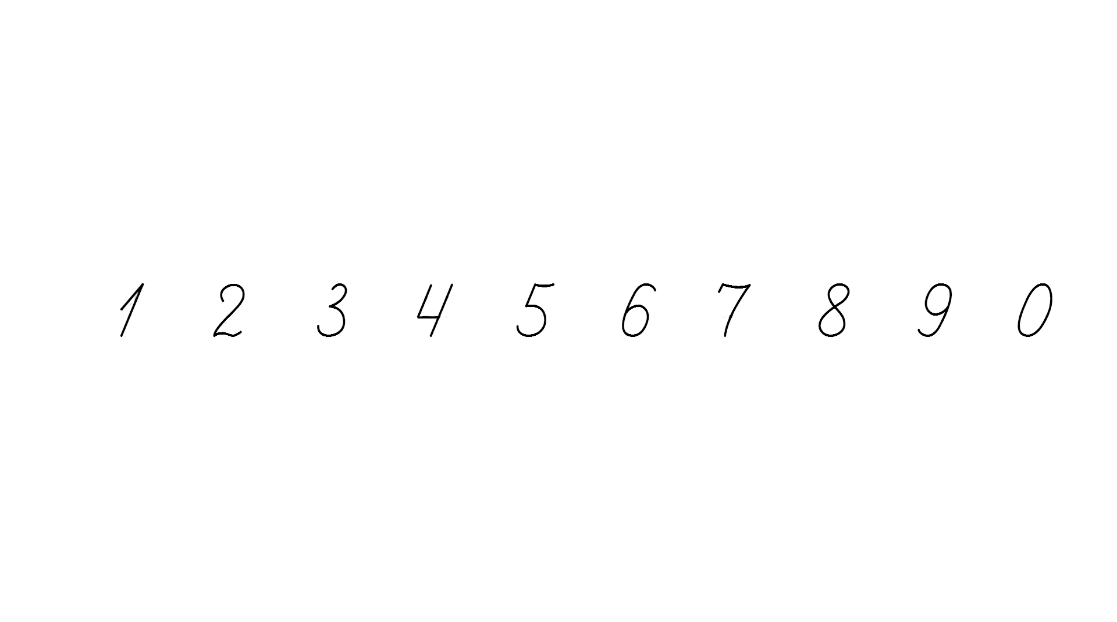 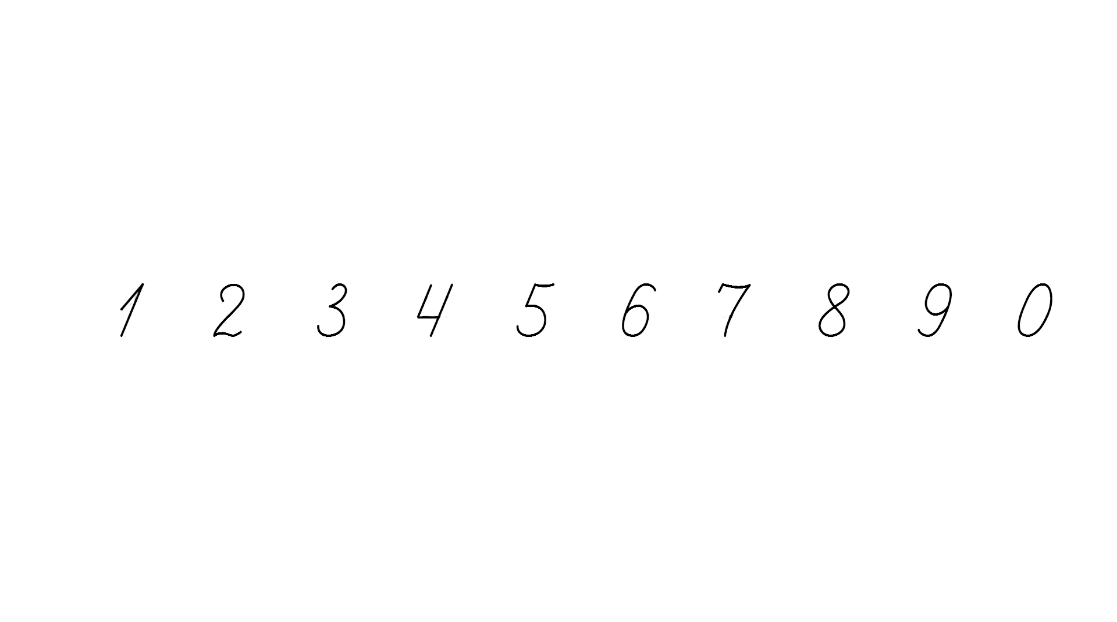 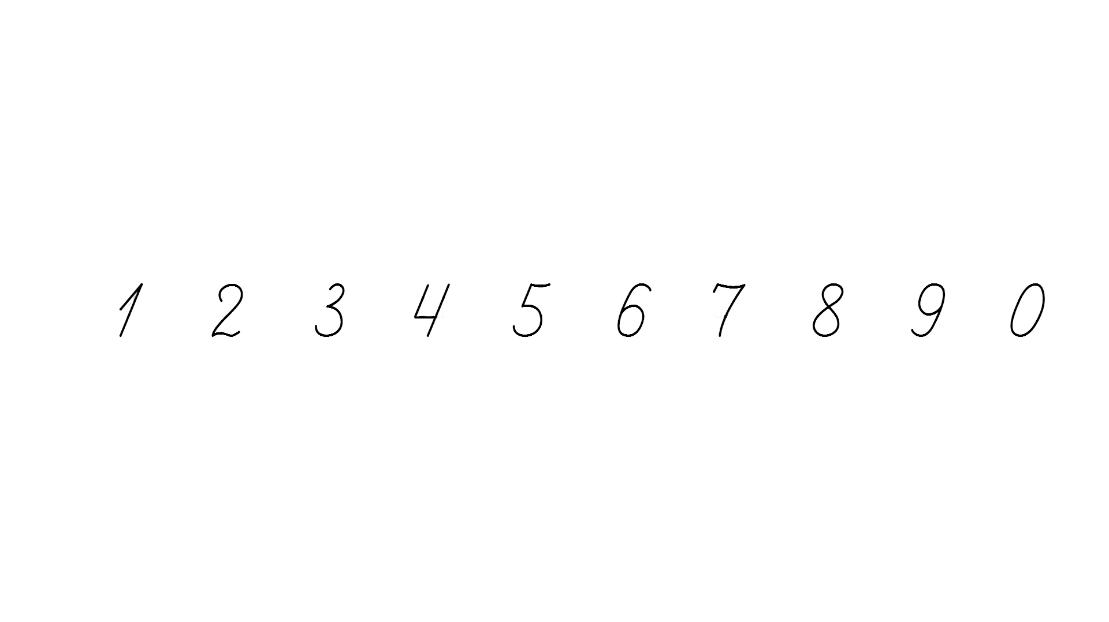 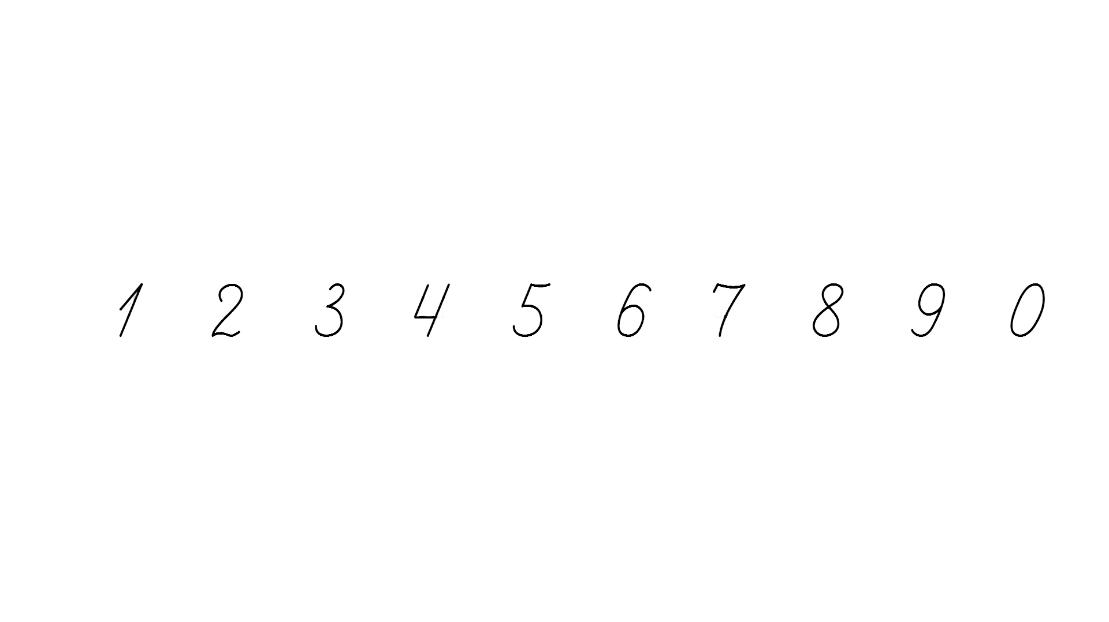 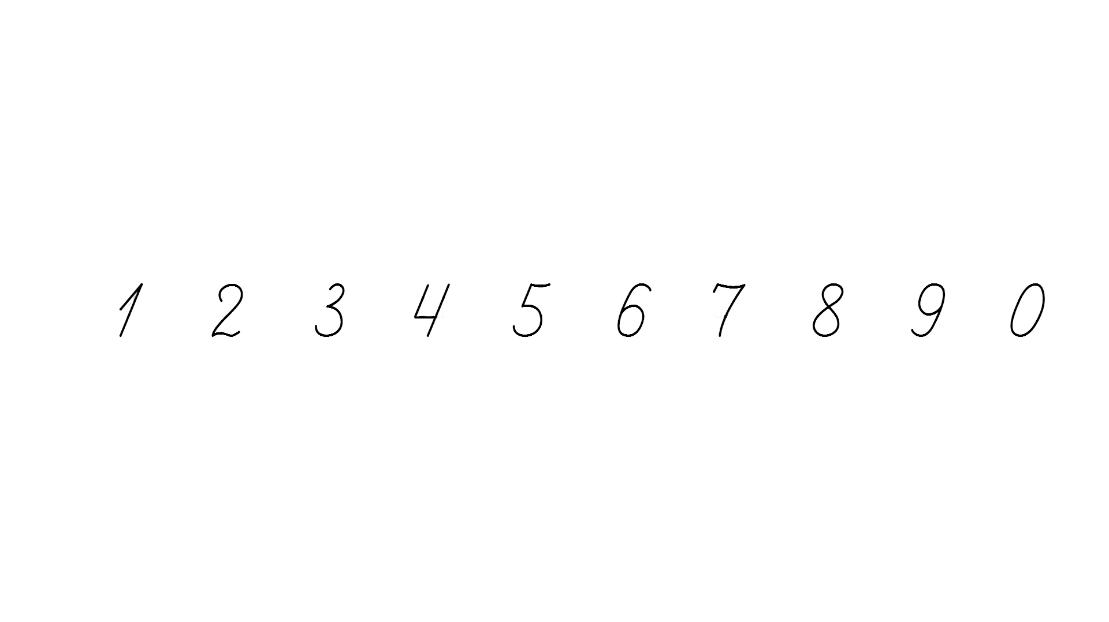 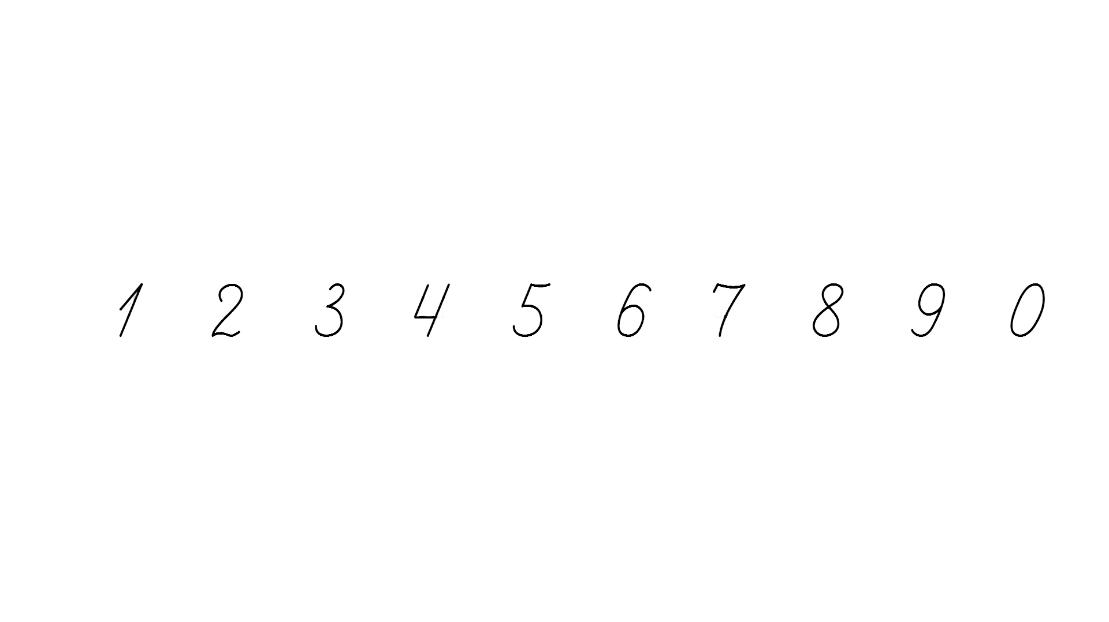 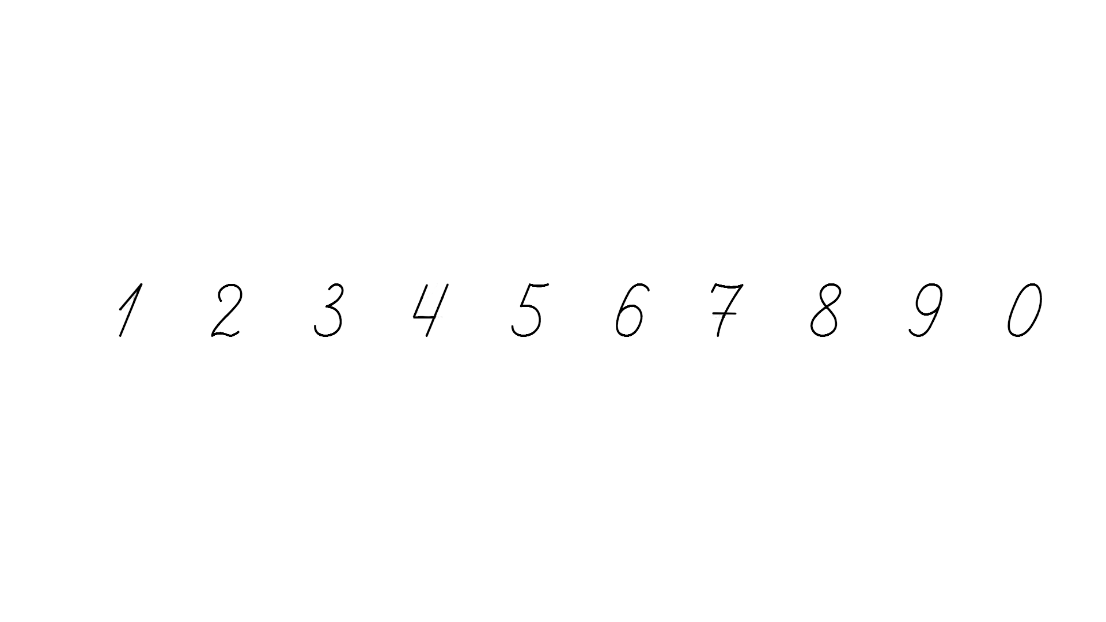 Розв’яжи задачу
Учні взяли з полиці 7 геометричних фігур, і на ній залишилося ще 4 фігури. Скільки фігур було на полиці спочатку?
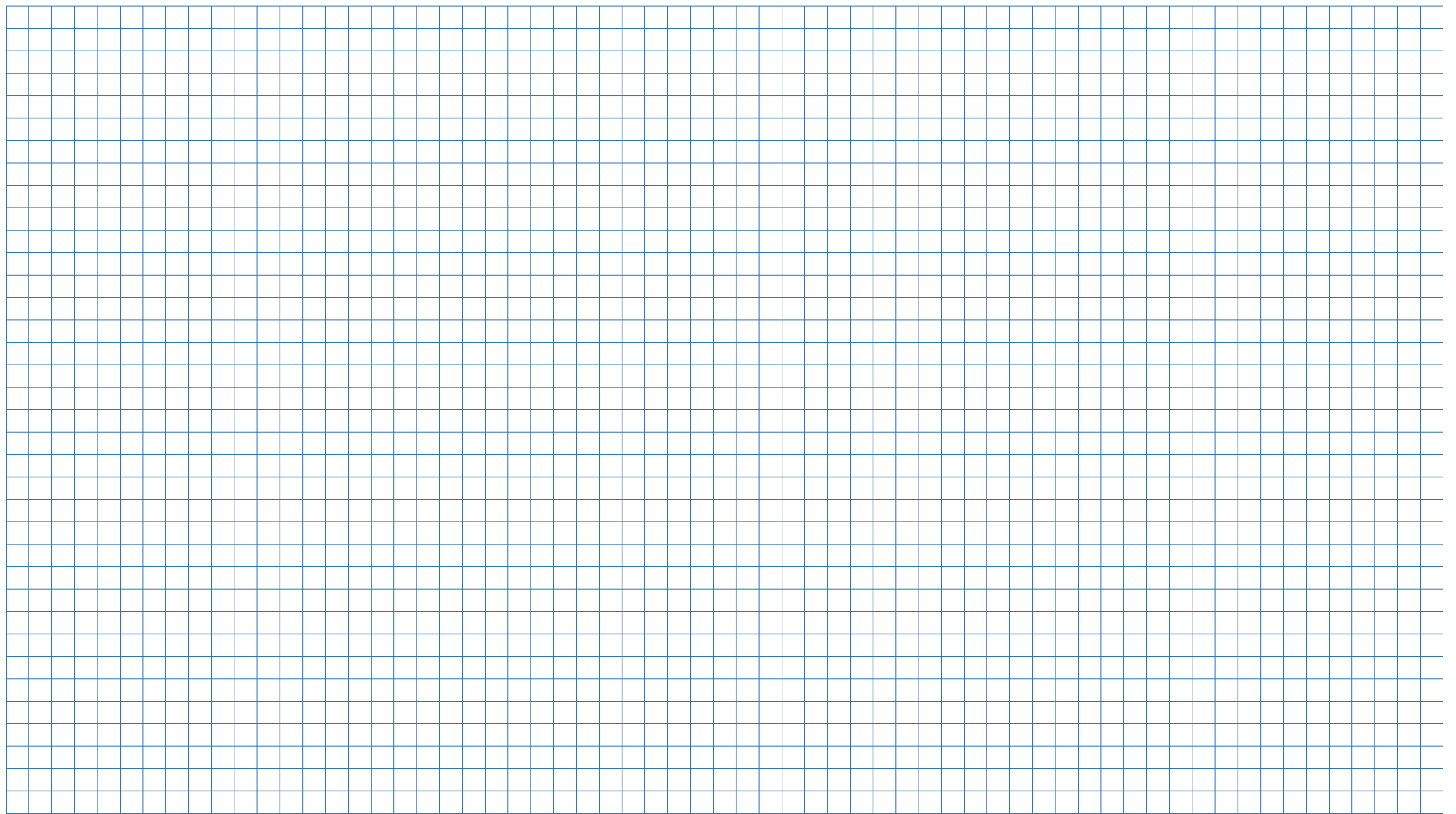 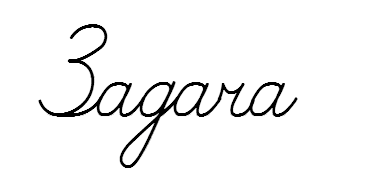 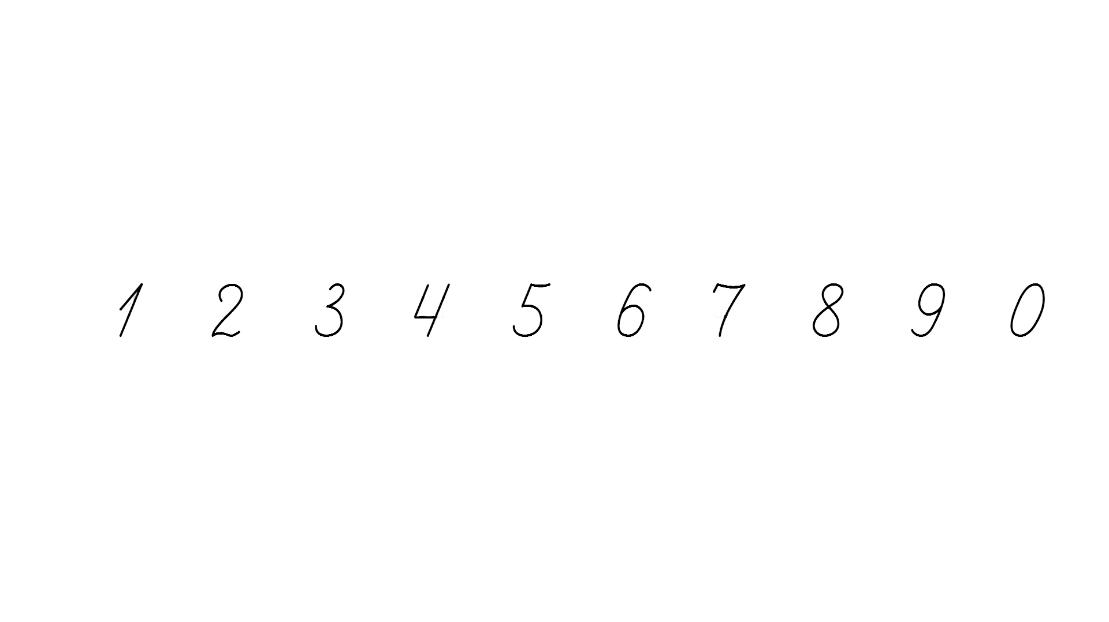 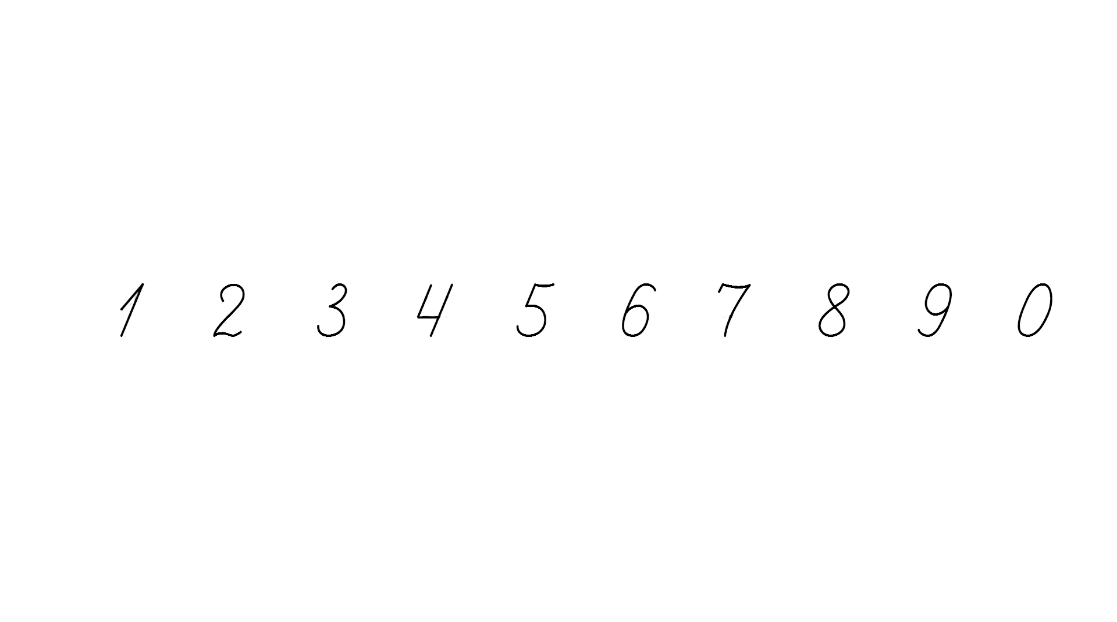 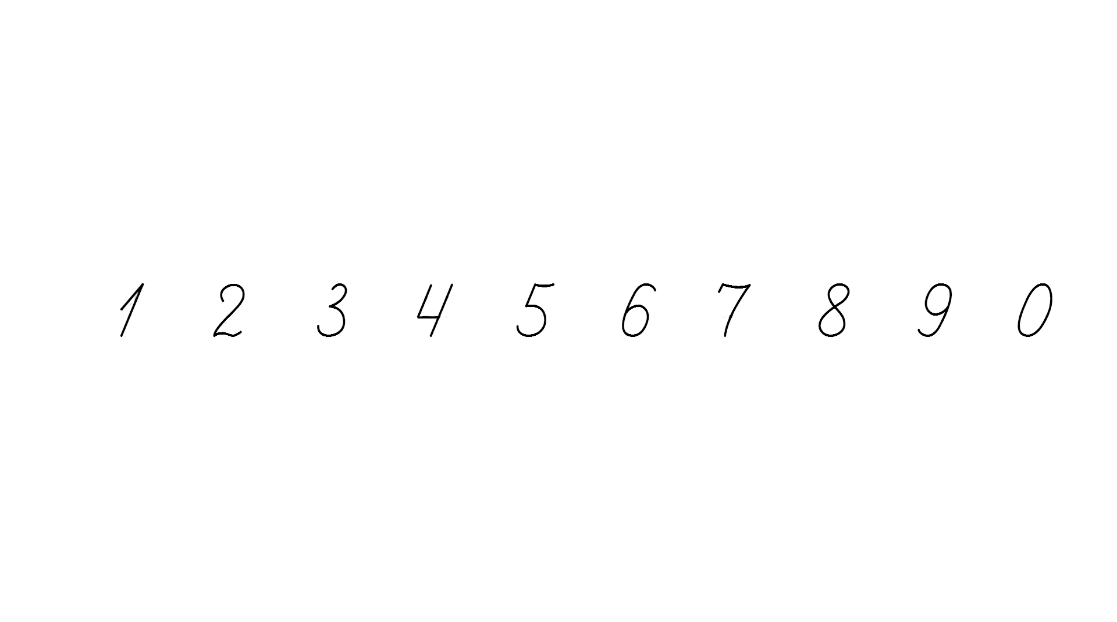 Було   – ? ф.

Узяли – 7 ф.

Залиш– 4 ф.
Задача на 
знаходження зменшуваного
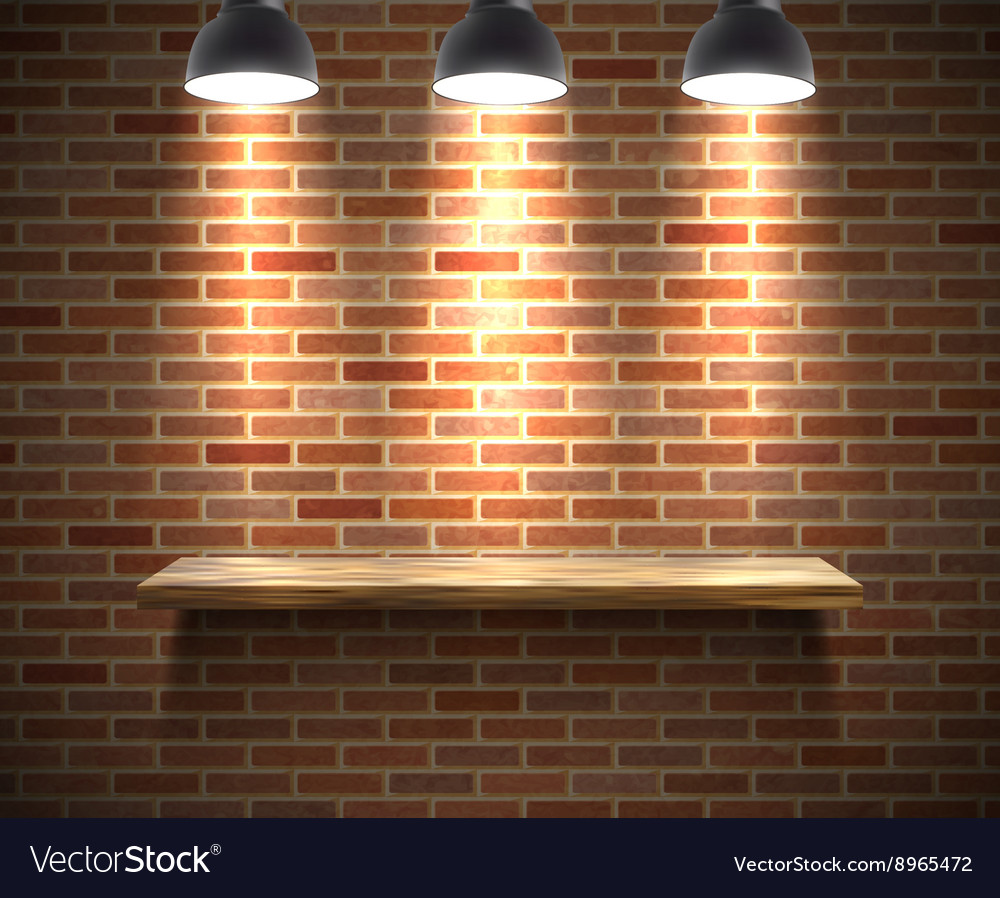 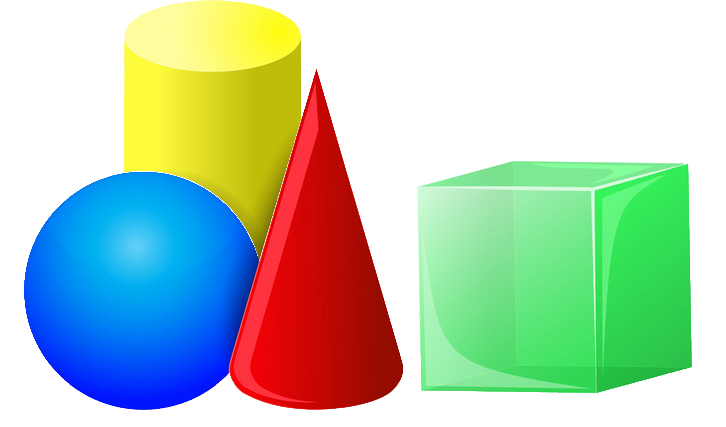 (ф.)
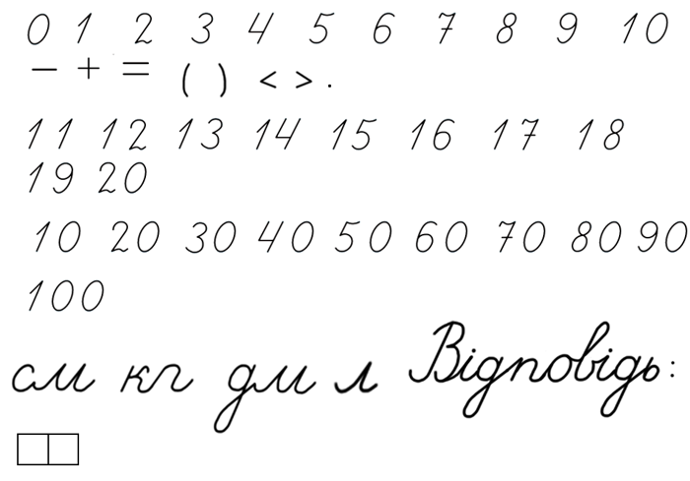 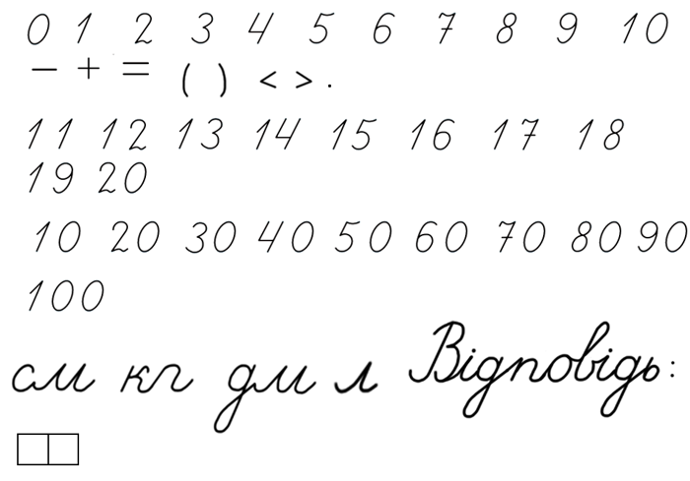 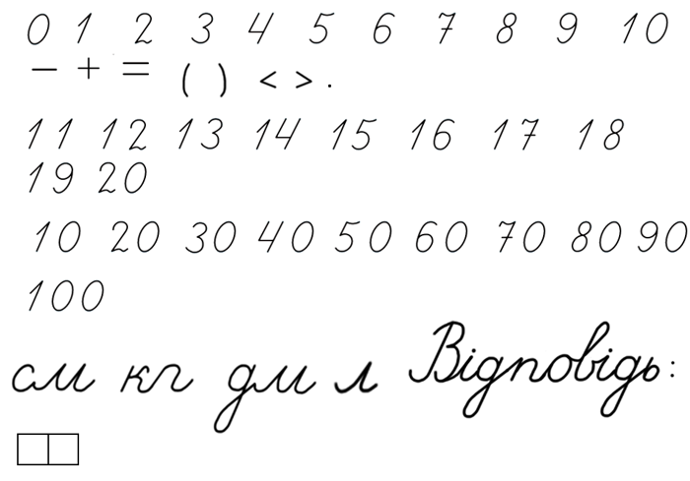 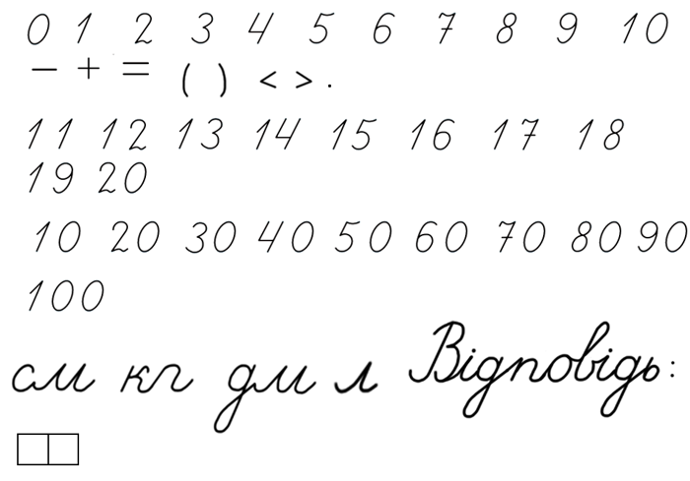 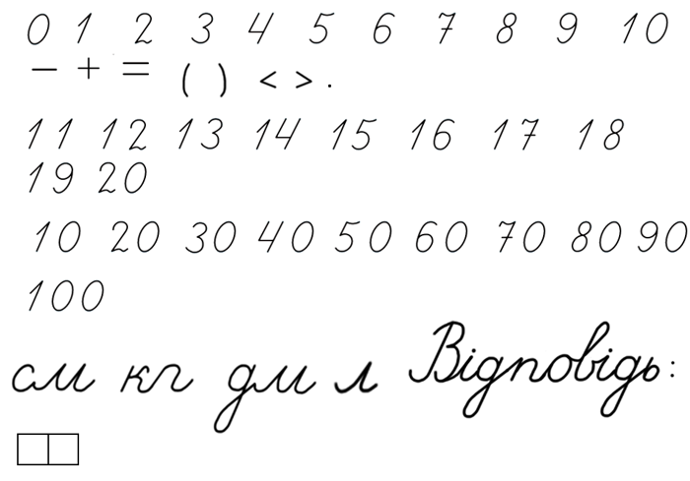 Відповідь: 11 фігур було  спочатку.
Підручник.
Сторінка
24
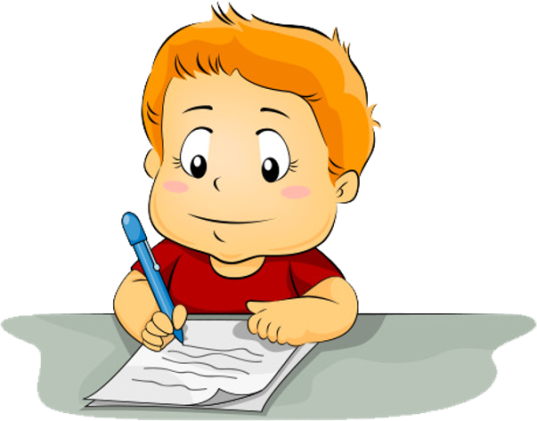 Робота в зошиті
4. Розв’яжи першу задачу та використай її розв’язок у другій задачі
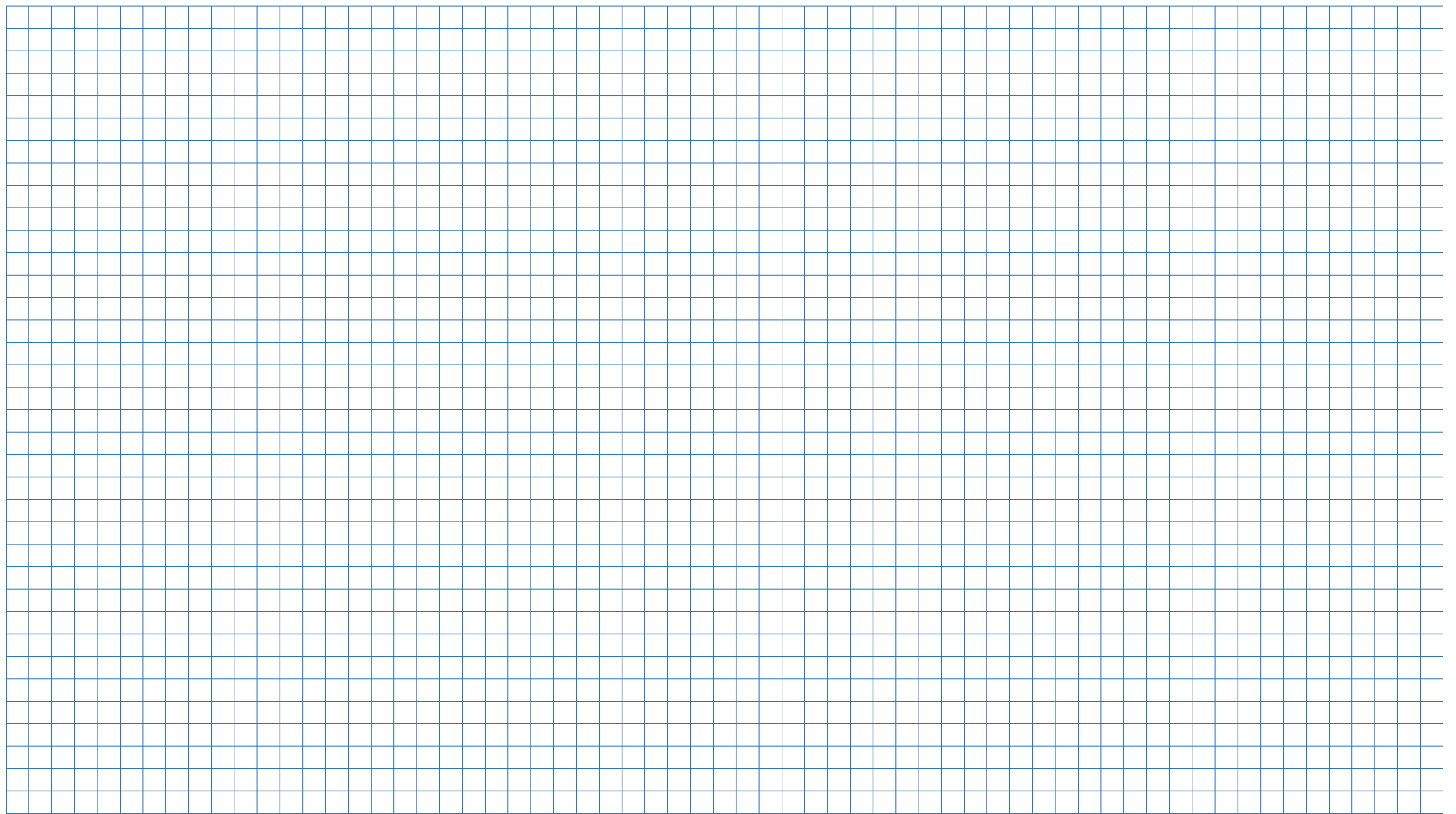 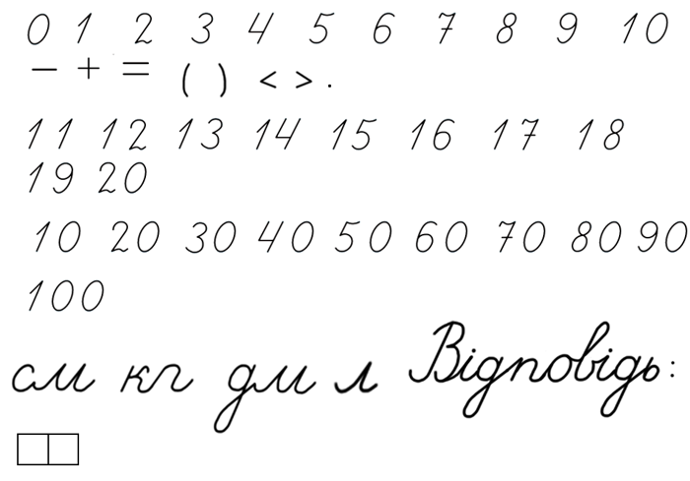 1. Напиши за зразком
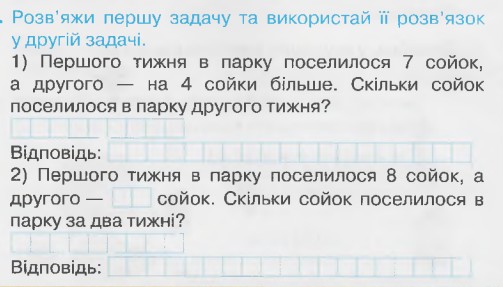 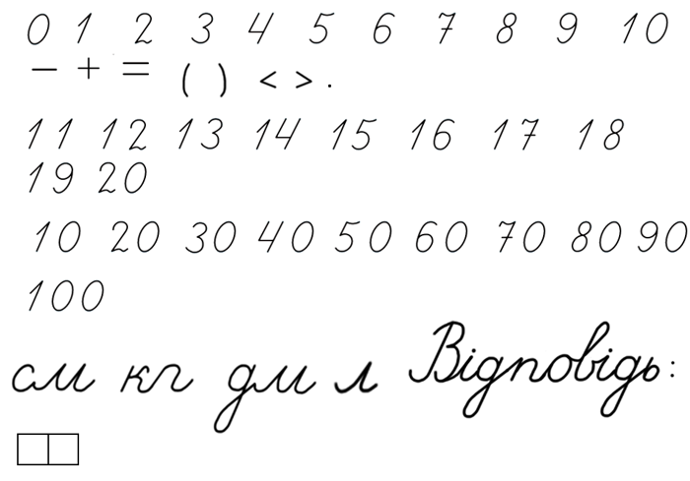 3. Поміркуй, які числа пропущено в рівностях. Запиши їх.
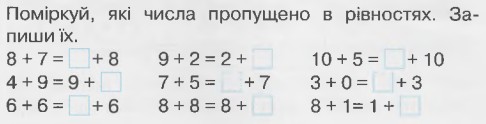 Сторінка
10
Рефлексія. Вправа «Мікрофон»
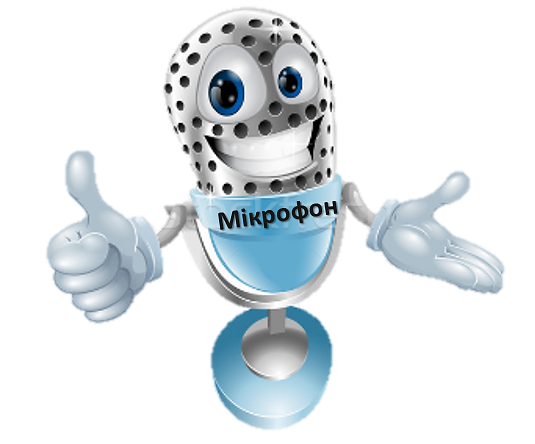 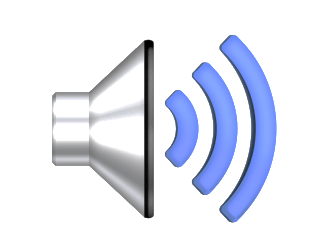 Назви суму чисел 7 і 7, 7 і 5, 7 і 9
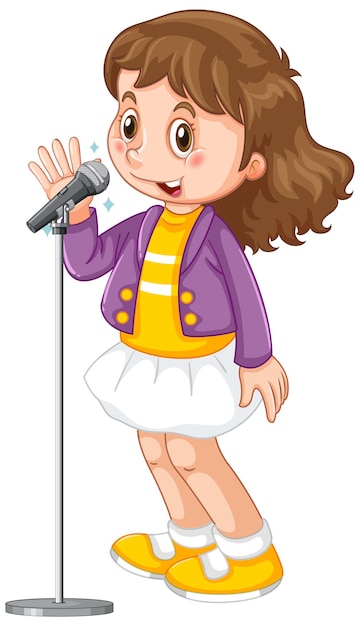 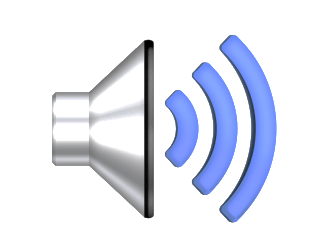 Назви суму чисел 8 і 6, 9 і 8, 8 і 7
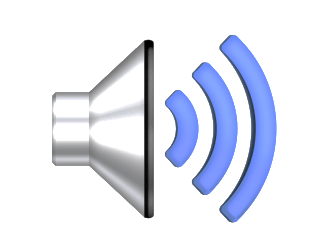 Якою дією розв’язуємо задачі на знаходження зменшуваного?
Вправа «Незакінчене речення». Рефлексія
Сьогодні на уроці я дізнався/дізналась про…
Найбільш цікавим було…
Урок запам'ятався мені тим, що …
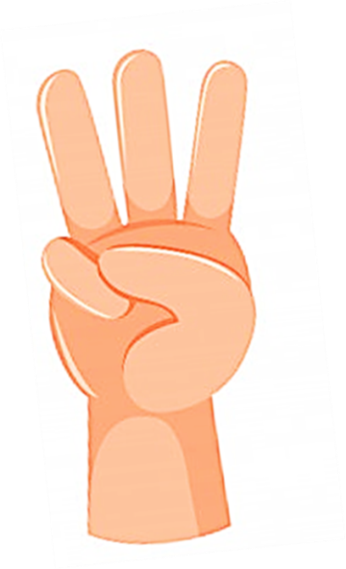 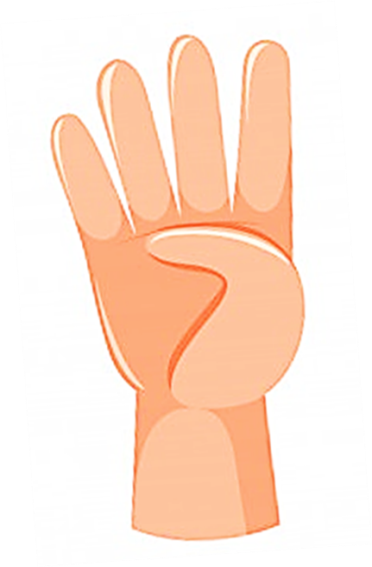 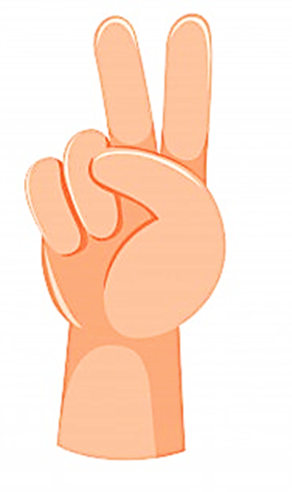 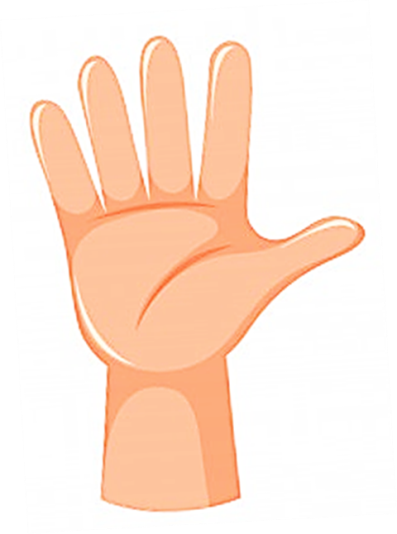 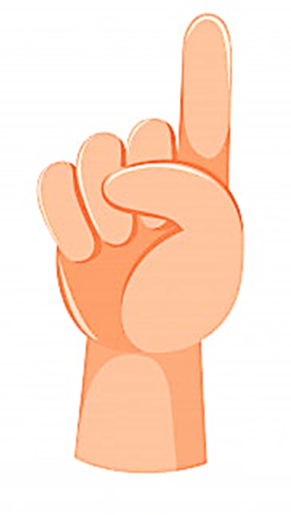 У мене все вийшло
Я трошки втомилась /втомився!
Було цікаво!
Все було легко!
Було складно!
Для відкриття інтерактивного завдання натисніть на помаранчевий прямокутник
Відкрити онлайнове інтерактивне завдання